Will the Real God Please Stand Up?!
Part B: 
What the Bible Teaches
Will the Real God Please Stand Up?! Reliability of Bible Manuscripts
Mormons typically think the Bible is correct “insofar as it is correctly translated.”  On a practical level, they believe the Bible is correct except where it contradicts Mormon doctrine [how convenient!].
Will the Real God Please Stand Up?!Reliability of Bible Manuscripts
The subject of the reliability of the Bible and its manuscripts has to be the subject of another discussion outside this presentation due to time limitations.  Suffice it to say here:

Documents of antiquity typically have 1 – 5 surviving manuscripts, and the earliest (oldest) version is typically 700 – 1400 years from its original.
Will the Real God Please Stand Up?!Reliability of Bible Manuscripts
Manuscript evidence supporting the NT overwhelms other documents of antiquity:  25,000 manuscripts!!  The earliest is within 25-35 years from the original!

According to well-known Bible scholars Geisler and Nix, what we have today is 98.33% identical to what was originally written.  The remaining 1.67% of variant readings do not affect any Christian teaching/doctrine (mostly grammar, etc.).
Will the Real God Please Stand Up?!Reliability of Bible Manuscripts
Unknown by most Mormons, is what Brigham Young University’s Dr. Richard L. Anderson (one of Mormonism’s top authorities on Bible manuscripts) said at the “Fourteenth Annual Symposium of the Archaeology of the Scriptures, 1963, at Brigham Young University:
“…This survey [of Bible manuscripts] has disclosed the leading textual controversies,
Will the Real God Please Stand Up?!Reliability of Bible Manuscripts
and together they would be well within one percent of the text.  Stated differently, all manuscripts agree on the essential correctness of 99% of all the verses in the New Testament… There is more reason today, then, to agree with him [famous Christian Bible scholar Sir Frederic Kenyon] that we possess the New Testament ‘In substantial integrity’ and to underline that ‘the variations of text are so entirely questions of detail, not of essential substance.’ ”
Will the Real God Please Stand Up?!Reliability of Bible Manuscripts
The reliability of the Old Testament manuscripts have been shown through the Dead Sea Scrolls, etc., etc. that it has transmission reliability similar to that of the New Testament (the Dead Sea Scrolls contain parts or whole manuscripts of every book of the OT except for Esther).
Will the Real God Please Stand Up?!Book of Mormon Problems
The Book of Mormon had only one manuscript (gold plates bound together according to Joseph Smith), and they have never been examined by anyone (except, supposedly by Joseph Smith). 

Per Mormon sources, Joseph Smith translated the Book of Mormon from a language called “reformed Egyptian” (no non-Mormon scholar affirms such a language) by a seer stone [which is an occultic tool!] and by large spectacles.
Will the Real God Please Stand Up?!Book of Mormon Problems
According to Mormonism:  “Joseph Smith would put the seer stone into a hat, and put his face in the hat, drawing it closely around his face to exclude the light; and in the darkness the spiritual light would shine. A piece of something resembling parchment would appear, and on that appeared the writing. One character at a time would appear, and under it was the interpretation in English. Brother Joseph would
Will the Real God Please Stand Up?!Book of Mormon Problems
read off the English to Oliver Cowdery, who was his principal scribe, and when it was written down and repeated to Brother Joseph to see if it was correct, then it would disappear, and another character with the interpretation would appear. ” (David Whitmer, An Address to All Believers in Christ, Richmond, Mo.: n.p., 1887, p. 12.)
Will the Real God Please Stand Up?!Book of Mormon  Problems
Since the original 1830 edition of The Book of Mormon, as of 1982, The Book of Mormon has undergone 3,913 word changes, and 11,849 changes when one includes punctuation changes, etc.
Will the Real God Please Stand Up?!Bible vs. Book of Mormon
The Bible has tens of thousands of manuscripts, which can be examined by scholars/the public, the Book of Mormon had only one (per Mormon sources), which has disappeared.

The Bible has 40 authors who wrote over a period of about 2,000 years (including the Book of Job) and are all consistent with one another on critical topics.
Will the Real God Please Stand Up?!Bible vs. Book of Mormon
The Book of Mormon:
 Has one “interpreter” – Joseph Smith 
Supposedly written in a language called “reformed Egyptian” (per Joseph Smith) which is unknown by anyone else!
Interpretation of it through use of an occultic seer stone and sometimes by large “magical” spectacles!
Has never had even one archaeological find support its contents – quite the contrary!
Will the Real God Please Stand Up?!Bible vs. Book of Mormon
DNA evidence has totally contradicted the Book of Mormon’s story that the Indians of the New World are really descendents of Jews who earlier came to the New World from Israel!
Will the Real God Please Stand Up?!
IT IS NOT THE BIBLE 
WHICH HAS THE PROBLEMS!
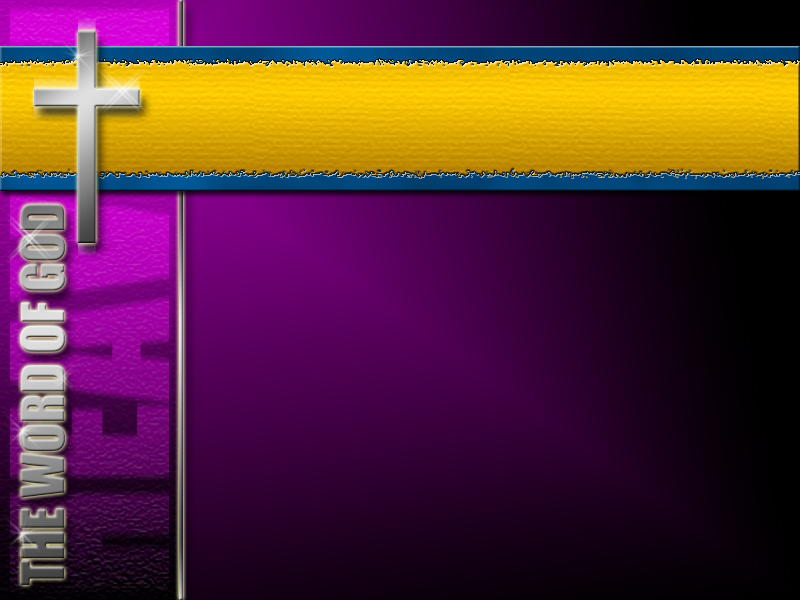 Will the Real God Please Stand Up?!
Will the Real God Please Stand Up?!
“…no man or woman…will ever enter into the Celestial Kingdom of God without the consent of Joseph Smith….every man and woman must have the certificate of Joseph Smith, junior, as a passport to their entrance into the mansion where God and Christ are….I cannot go there without his consent.” (President Brigham Young in JoD, 7:289)
Recall that Mormonism teaches that 
their God the Father and their 
Jesus Christ are two separate gods.  

Further, recall that they teach that in the Old Testament the Father is Elohim [“God” in English] and that Jesus is Yahweh [“Jehovah” or “Lord” in English].
Comments
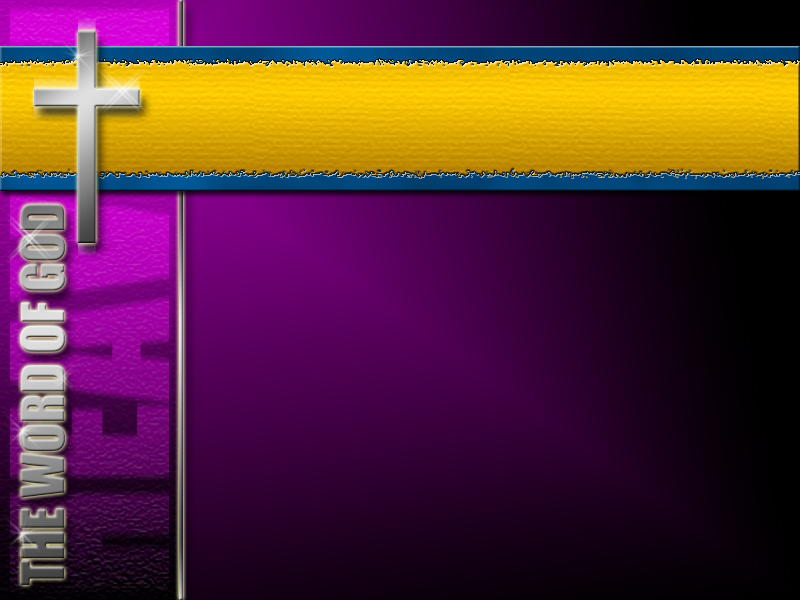 Will the Real God Please Stand Up?!
Will the Real God Please Stand Up?!
Yahweh is the Only True Elohim!
“…no man or woman…will ever enter into the Celestial Kingdom of God without the consent of Joseph Smith….every man and woman must have the certificate of Joseph Smith, junior, as a passport to their entrance into the mansion where God and Christ are….I cannot go there without his consent.” (President Brigham Young in JoD, 7:289)
Therefore, Mormonism would have an impossible problem in logic and theology if the Bible said that:
Yahweh is Elohim
Elohim is Yahweh
Yahweh is the only true Elohim!
Comments
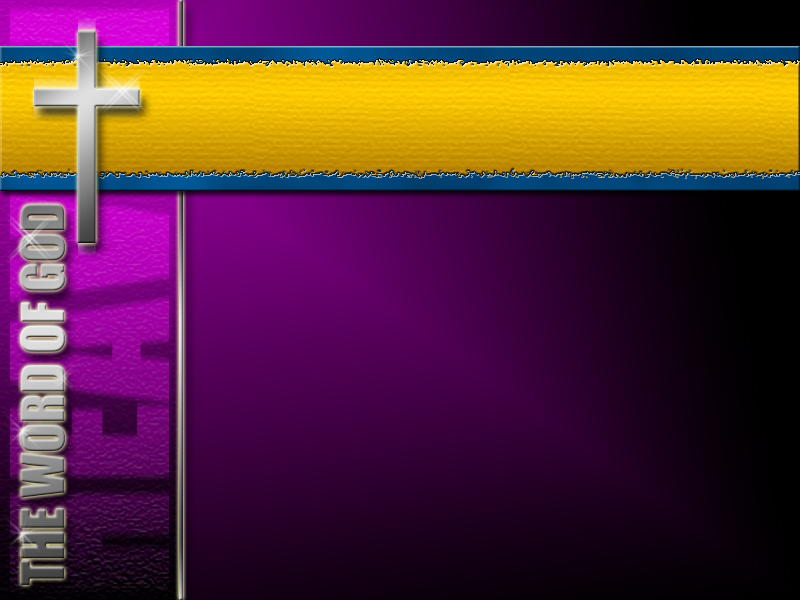 Will the Real God Please Stand Up?!
Will the Real God Please Stand Up?!
Yahweh is the Only True Elohim!
“…no man or woman…will ever enter into the Celestial Kingdom of God without the consent of Joseph Smith….every man and woman must have the certificate of Joseph Smith, junior, as a passport to their entrance into the mansion where God and Christ are….I cannot go there without his consent.” (President Brigham Young in JoD, 7:289)
So what does the Bible say?

THERE ARE 710 VERSES IN THE OLD TESTAMENT THAT CLEARLY STATE THAT YAHWEH AND ELOHIM ARE ONE AND THE SAME, AND THAT YAHWEH IS THE ONLY TRUE ELOHIM!
Comments
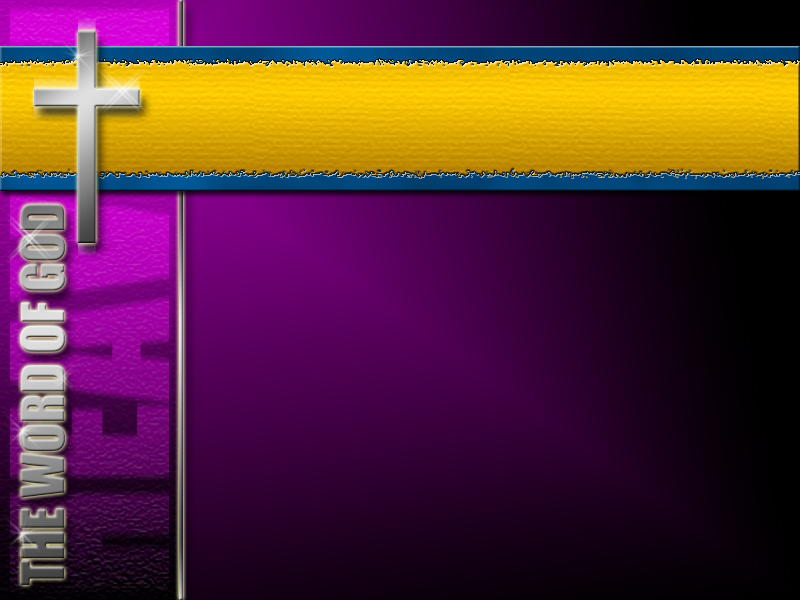 Will the Real God Please Stand Up?!
Will the Real God Please Stand Up?!
Yahweh is the Only True Elohim!
“…no man or woman…will ever enter into the Celestial Kingdom of God without the consent of Joseph Smith….every man and woman must have the certificate of Joseph Smith, junior, as a passport to their entrance into the mansion where God and Christ are….I cannot go there without his consent.” (President Brigham Young in JoD, 7:289)
All 710 verses are listed in a book entitled Mormons, Let Us Talk About the Gods and Salvation (John T. Davis, Chapter 1 and General Appendix A)

Only a few will be referenced here!
Comments
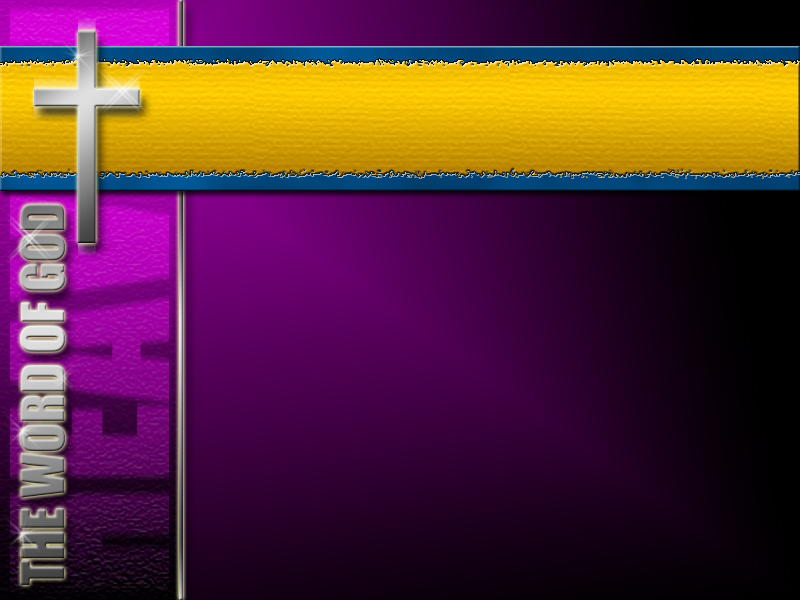 Will the Real God Please Stand Up?!
Will the Real God Please Stand Up?!
Yahweh is the Only True Elohim!
“…no man or woman…will ever enter into the Celestial Kingdom of God without the consent of Joseph Smith….every man and woman must have the certificate of Joseph Smith, junior, as a passport to their entrance into the mansion where God and Christ are….I cannot go there without his consent.” (President Brigham Young in JoD, 7:289)
Jer. 10:10 - “But the Lord [Yahweh] is the true God [Elohim]…”

Ps. 100:3 – “Know that the Lord [Yahweh] Himself is God [Elohim]…

I Kings 18:39 – “…The Lord [Yahweh], He is God [Elohim]; the Lord [Yahweh], He is God [Elohim].”
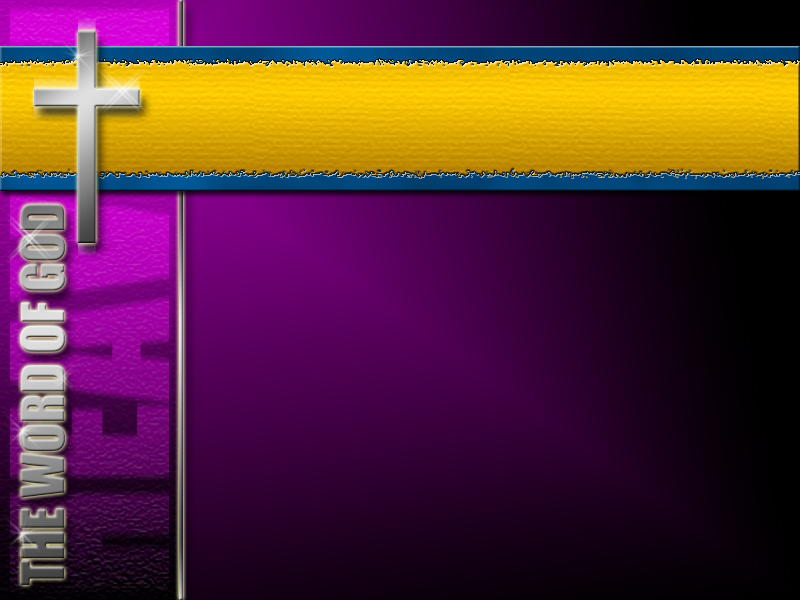 Will the Real God Please Stand Up?!
Will the Real God Please Stand Up?!
Yahweh is the Only True Elohim!
“…no man or woman…will ever enter into the Celestial Kingdom of God without the consent of Joseph Smith….every man and woman must have the certificate of Joseph Smith, junior, as a passport to their entrance into the mansion where God and Christ are….I cannot go there without his consent.” (President Brigham Young in JoD, 7:289)
Ps. 95:6-7 - “…Let us kneel before the Lord [Yahweh] our Maker.  For He is our God [Elohim].”

I Chron. 17:24 – “…The Lord [Yahweh] of hosts is the God [Elohim] of Israel…”
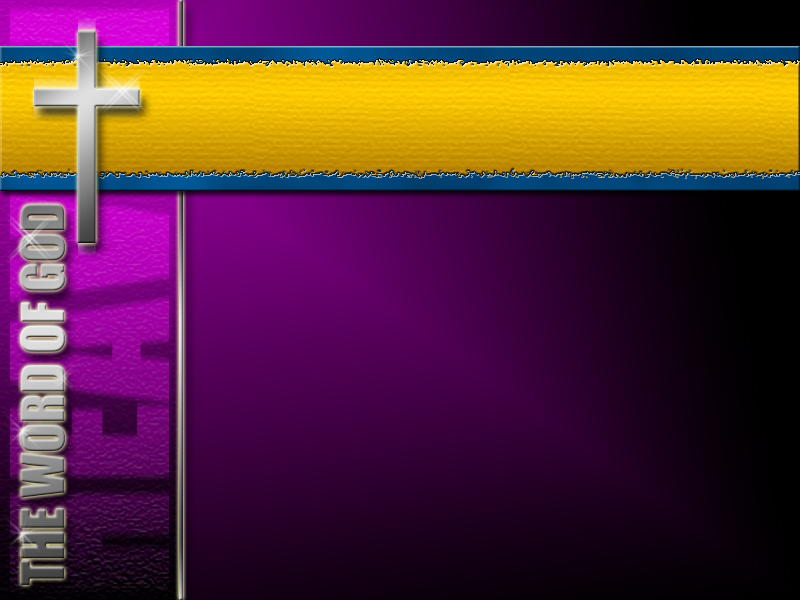 Will the Real God Please Stand Up?!
Will the Real God Please Stand Up?!
Yahweh is the Only True Elohim!
“…no man or woman…will ever enter into the Celestial Kingdom of God without the consent of Joseph Smith….every man and woman must have the certificate of Joseph Smith, junior, as a passport to their entrance into the mansion where God and Christ are….I cannot go there without his consent.” (President Brigham Young in JoD, 7:289)
I Chron. 17:20 – “O Lord [Yahweh], there is none like Thee, neither is there any God [Elohim] beside Thee,…”

Deut. 4:39 – “Know therefore today, and take it to your heart, that the Lord [Yahweh], He is God [Elohim] in heaven above and on the earth below; there is no other.”
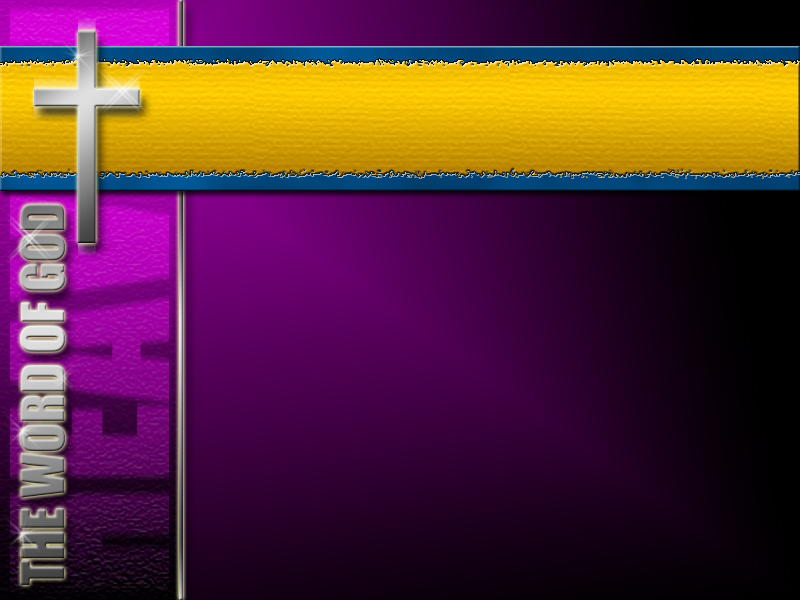 Will the Real God Please Stand Up?!
Will the Real God Please Stand Up?!
Yahweh is the Only True Elohim!
“…no man or woman…will ever enter into the Celestial Kingdom of God without the consent of Joseph Smith….every man and woman must have the certificate of Joseph Smith, junior, as a passport to their entrance into the mansion where God and Christ are….I cannot go there without his consent.” (President Brigham Young in JoD, 7:289)
Is. 45:5 – “I am the Lord [Yahweh], and there is no other; Besides Me there is no God [Elohim]…”

Is. 45:21 – “…Is it not I, the Lord [Yahweh]?  And there is no other God [Elohim] beside Me.”
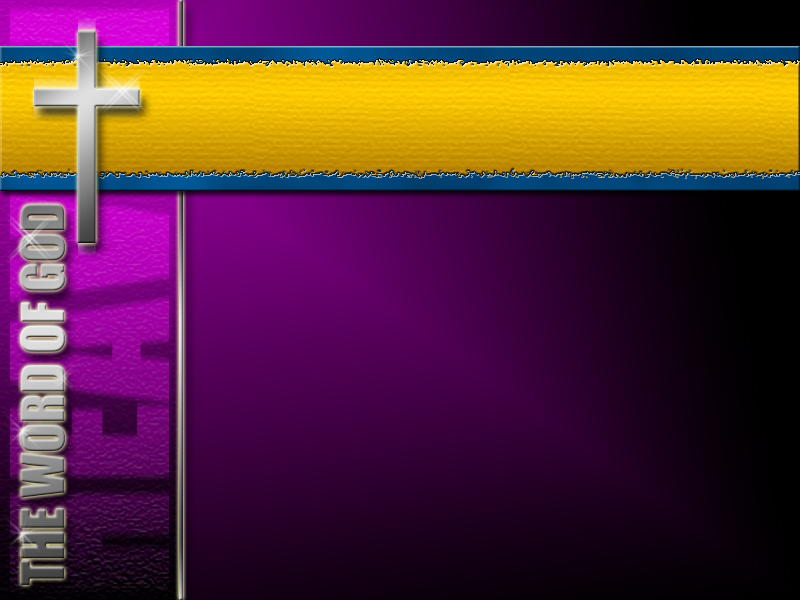 Will the Real God Please Stand Up?!
Will the Real God Please Stand Up?!
Yahweh is the Only True Elohim!
“…no man or woman…will ever enter into the Celestial Kingdom of God without the consent of Joseph Smith….every man and woman must have the certificate of Joseph Smith, junior, as a passport to their entrance into the mansion where God and Christ are….I cannot go there without his consent.” (President Brigham Young in JoD, 7:289)
Ps. 33:12 – “Blessed is the nation whose God [Elohim] is the Lord [Yahweh]…”

Jer. 23:36 - “…you have perverted the words of the living God [Elohim], the Lord [Yahweh] of hosts, our God [Elohim].”
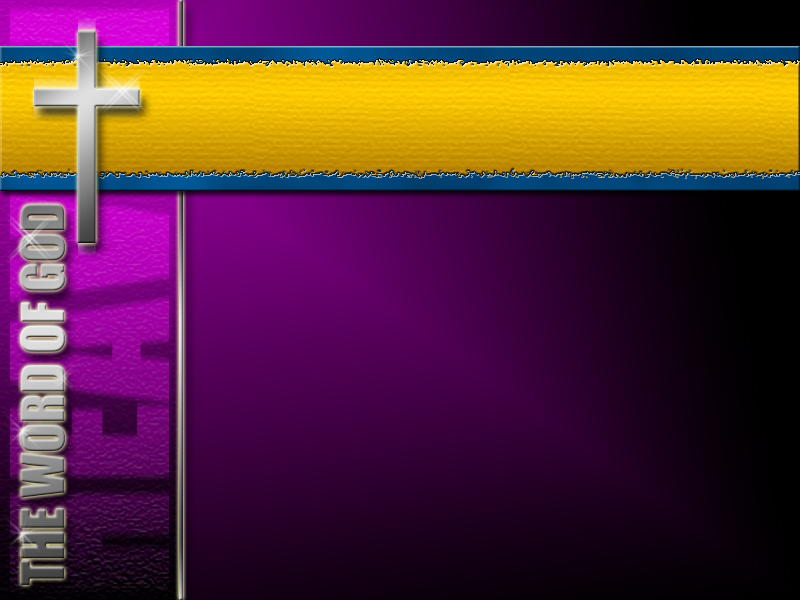 Will the Real God Please Stand Up?!
Will the Real God Please Stand Up?!
Elohim Dealing Direct with Man
“…no man or woman…will ever enter into the Celestial Kingdom of God without the consent of Joseph Smith….every man and woman must have the certificate of Joseph Smith, junior, as a passport to their entrance into the mansion where God and Christ are….I cannot go there without his consent.” (President Brigham Young in JoD, 7:289)
Mormons may contend that the one true God verses of the Bible are:
Referring to Elohim [their God the Father] since he is the head god of three gods for this earth, and/or
Referring to Yahweh [their Jesus] since he [they contend]is the god that has dealt directly with man since Adam’s fall.
Comments
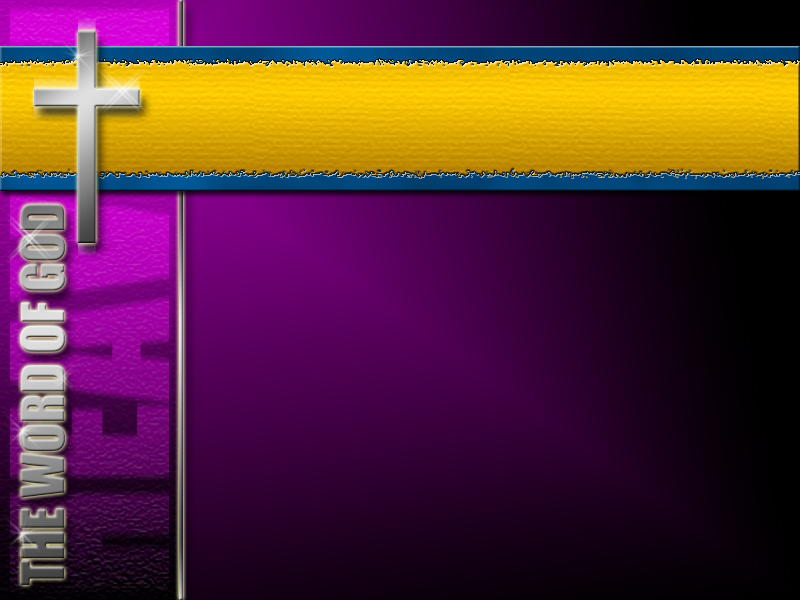 Will the Real God Please Stand Up?!
Will the Real God Please Stand Up?!
Elohim Dealing Direct with Man
“…no man or woman…will ever enter into the Celestial Kingdom of God without the consent of Joseph Smith….every man and woman must have the certificate of Joseph Smith, junior, as a passport to their entrance into the mansion where God and Christ are….I cannot go there without his consent.” (President Brigham Young in JoD, 7:289)
This position was refuted earlier by showing that the Bible’s Elohim and Yahweh are not whom Mormonism says they are;   they are simply two terms/names referring to the one same true God, not to two separate gods.
Comments
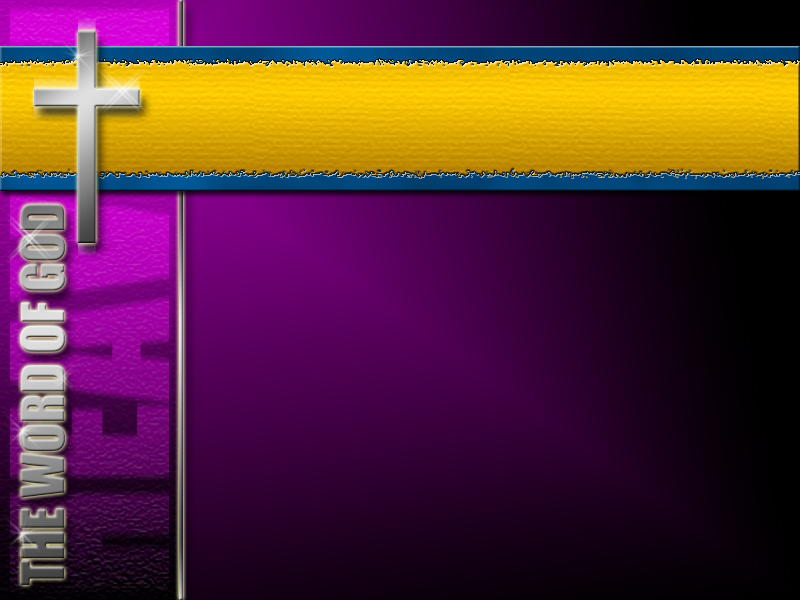 Will the Real God Please Stand Up?!
Will the Real God Please Stand Up?!
Elohim Dealing Direct with Man
“…no man or woman…will ever enter into the Celestial Kingdom of God without the consent of Joseph Smith….every man and woman must have the certificate of Joseph Smith, junior, as a passport to their entrance into the mansion where God and Christ are….I cannot go there without his consent.” (President Brigham Young in JoD, 7:289)
Second, it can be shown that Elohim has dealt regularly and directly with man since the fall of Adam. 

So, using Mormonism’s logic, one then cannot say the one true God verses are referring only to Yahweh due to their contention he only has dealt directly with man since Adam.
Comments
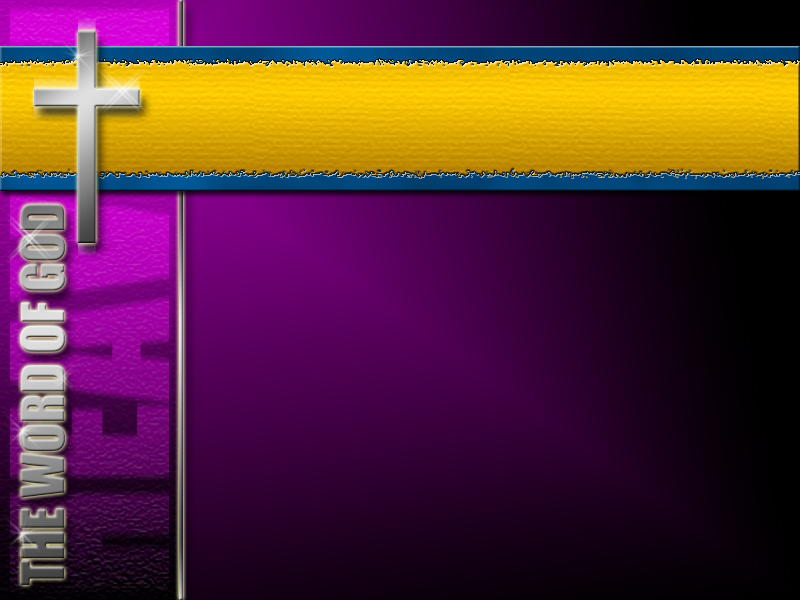 Will the Real God Please Stand Up?!
Will the Real God Please Stand Up?!
Elohim Dealing Direct with Man
“…no man or woman…will ever enter into the Celestial Kingdom of God without the consent of Joseph Smith….every man and woman must have the certificate of Joseph Smith, junior, as a passport to their entrance into the mansion where God and Christ are….I cannot go there without his consent.” (President Brigham Young in JoD, 7:289)
Gen. 6:13 – God [Elohim] said unto Noah
Gen. 17:9 – God [Elohim] said unto Abraham, Thou shalt
Gen. 31:9 – God [Elohim] hath dealt graciously with me
Gen. 35:10 – God [Elohim] said unto him,…
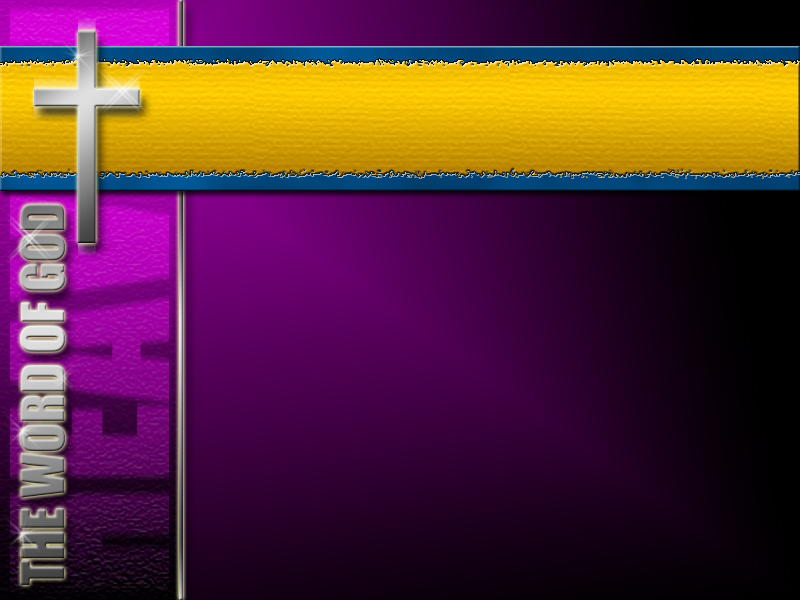 Will the Real God Please Stand Up?!
Will the Real God Please Stand Up?!
Elohim Dealing Direct with Man
“…no man or woman…will ever enter into the Celestial Kingdom of God without the consent of Joseph Smith….every man and woman must have the certificate of Joseph Smith, junior, as a passport to their entrance into the mansion where God and Christ are….I cannot go there without his consent.” (President Brigham Young in JoD, 7:289)
Gen. 48:10 – Elohim which fed me all my life long…

Plus numerous other Old Testament verses saying that “Elohim said unto…,” “Elohim destroyed,…” “Elohim came to…,” etc.
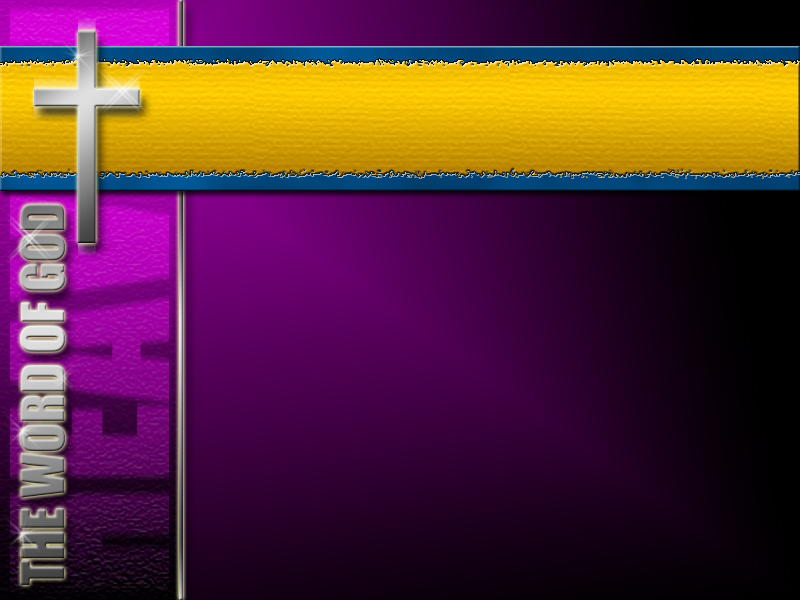 Will the Real God Please Stand Up?!
Will the Real God Please Stand Up?!
Only One True God
“…no man or woman…will ever enter into the Celestial Kingdom of God without the consent of Joseph Smith….every man and woman must have the certificate of Joseph Smith, junior, as a passport to their entrance into the mansion where God and Christ are….I cannot go there without his consent.” (President Brigham Young in JoD, 7:289)
The next step in refuting the polytheistic position of Mormonism is the following Scriptural logic which will be followed up by supporting verses.
Comments
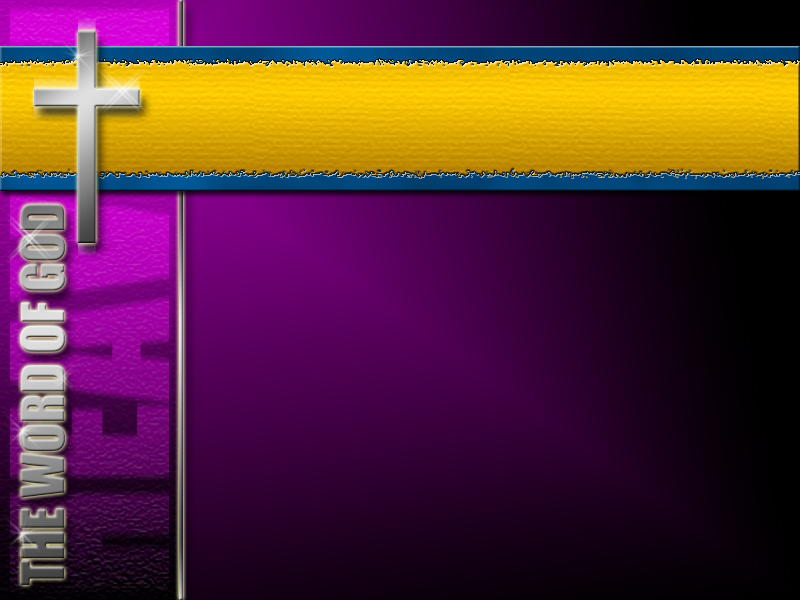 Will the Real God Please Stand Up?!
Will the Real God Please Stand Up?!
Only One True God
“…no man or woman…will ever enter into the Celestial Kingdom of God without the consent of Joseph Smith….every man and woman must have the certificate of Joseph Smith, junior, as a passport to their entrance into the mansion where God and Christ are….I cannot go there without his consent.” (President Brigham Young in JoD, 7:289)
The God of Israel is referenced only by 3 Hebrew words, 1 Aramaic, and 1 Greek word, that are translated as “God” in the English language: 
El
Elohim      
Ellah        God (in English): O.T.
Eloah
Theos        God (in English):  N.T.
Comments
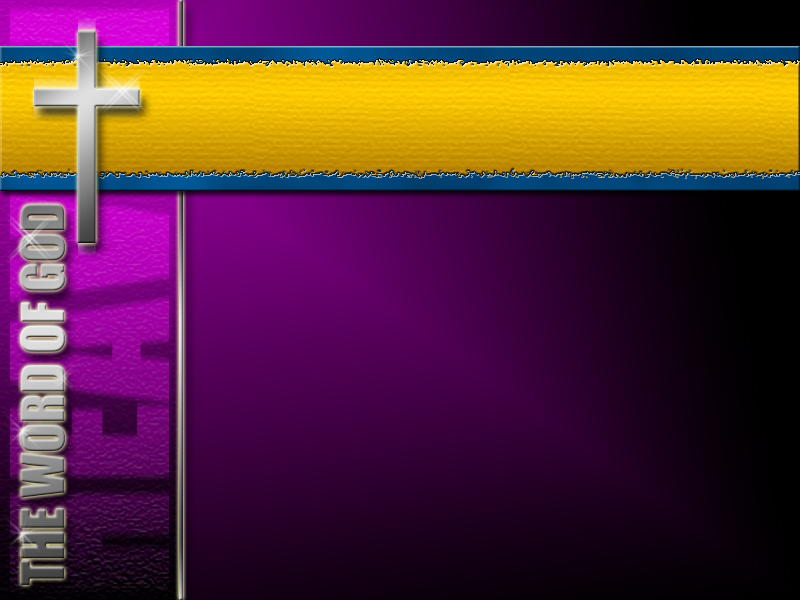 Will the Real God Please Stand Up?!
Will the Real God Please Stand Up?!
Only One True God
“…no man or woman…will ever enter into the Celestial Kingdom of God without the consent of Joseph Smith….every man and woman must have the certificate of Joseph Smith, junior, as a passport to their entrance into the mansion where God and Christ are….I cannot go there without his consent.” (President Brigham Young in JoD, 7:289)
Also, in the Bible, the same five words, and ONLY these words, are used to refer to any of the so-called gods other than the God of Israel:
El
Elohim      
Ellah           god (in English): O.T.
Eloah
Theos        god (in English):  N.T.
Comments
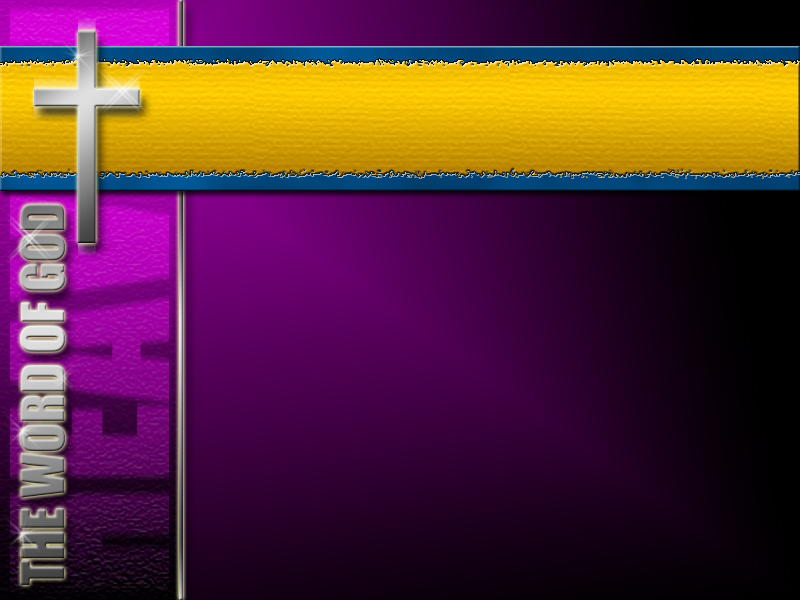 Will the Real God Please Stand Up?!
Will the Real God Please Stand Up?!
Only One True God
“…no man or woman…will ever enter into the Celestial Kingdom of God without the consent of Joseph Smith….every man and woman must have the certificate of Joseph Smith, junior, as a passport to their entrance into the mansion where God and Christ are….I cannot go there without his consent.” (President Brigham Young in JoD, 7:289)
Since the Bible says there is only one true El, Elohim, Eloah, Ellah, Eloah, and Theos, all other references to any el, elohim, eloah, elah, and theos have to be to false ones!  And, again, these are the only five words used to refer to other “so-called” gods than the God of Israel.
Comments
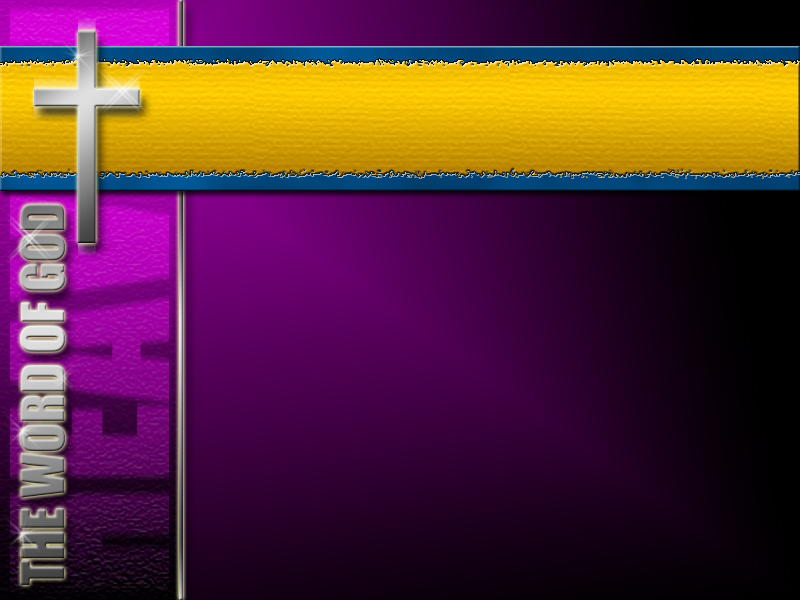 Will the Real God Please Stand Up?!
Will the Real God Please Stand Up?!
Only One True God
“…no man or woman…will ever enter into the Celestial Kingdom of God without the consent of Joseph Smith….every man and woman must have the certificate of Joseph Smith, junior, as a passport to their entrance into the mansion where God and Christ are….I cannot go there without his consent.” (President Brigham Young in JoD, 7:289)
Therefore, by this logic alone, the Bible cannot be referring anywhere to any true gods anywhere other than the God of Israel.
Comments
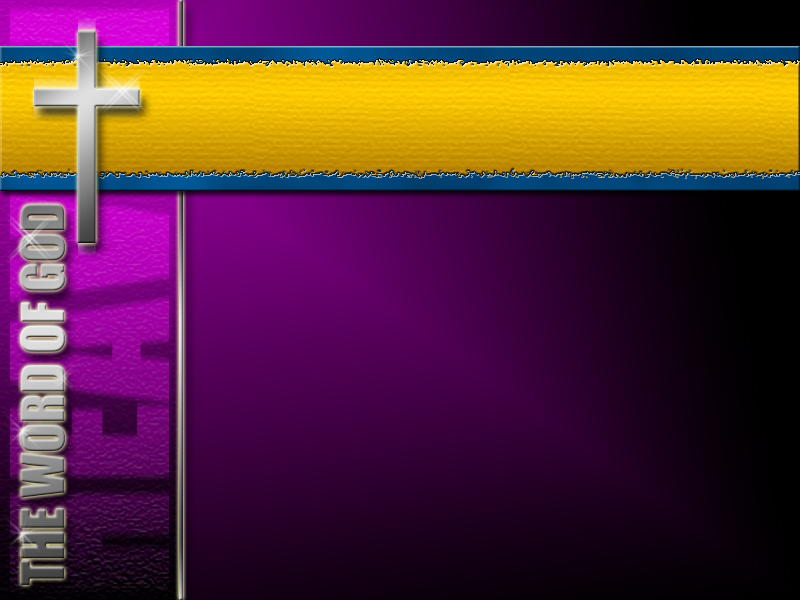 Will the Real God Please Stand Up?!
Will the Real God Please Stand Up?!
Only One True God
“…no man or woman…will ever enter into the Celestial Kingdom of God without the consent of Joseph Smith….every man and woman must have the certificate of Joseph Smith, junior, as a passport to their entrance into the mansion where God and Christ are….I cannot go there without his consent.” (President Brigham Young in JoD, 7:289)
Using “El” (Hebrew)

Is. 43:10 – “Ye are my witnesses, saith the Lord [Yahweh],…understand that I am he:  before me there was no God [El] formed, neither shall there be after me.” (also see Is. 45:14, 46:9; 45:21-22; II Sam. 22:32
Comments
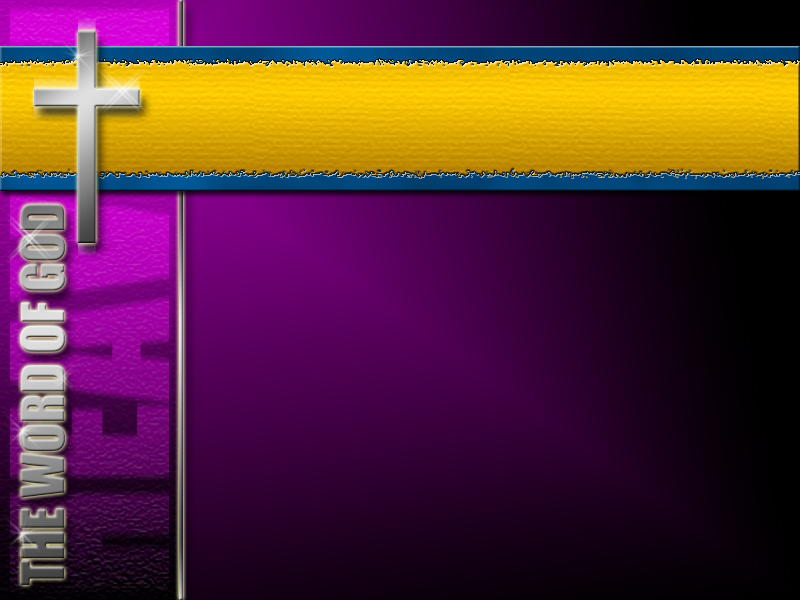 Will the Real God Please Stand Up?!
Will the Real God Please Stand Up?!
Only One True God
“…no man or woman…will ever enter into the Celestial Kingdom of God without the consent of Joseph Smith….every man and woman must have the certificate of Joseph Smith, junior, as a passport to their entrance into the mansion where God and Christ are….I cannot go there without his consent.” (President Brigham Young in JoD, 7:289)
Using “Elohim” (Hebrew)

Is. 45:5 – “I am the Lord [Yahweh], and there is none else, there is no God [Elohim] besides me:…”(also see Is. 45:21-22; 44:6; I Chron. 17:20; Ps. 86:9-10; Deut. 4:35, 39; I Kings 8:60; Deut. 32:39; Joel 2:37; I Sam. 2:2, etc.)
Comments
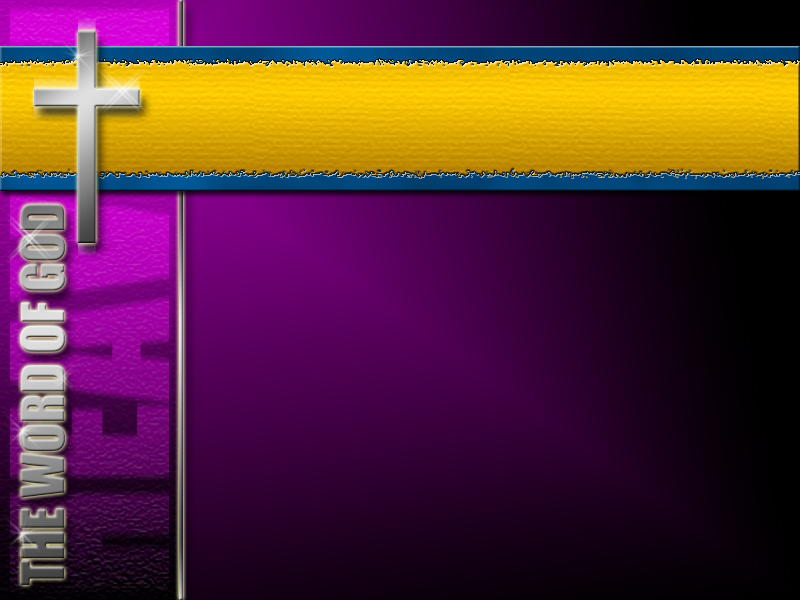 Will the Real God Please Stand Up?!
Will the Real God Please Stand Up?!
Only One True God
“…no man or woman…will ever enter into the Celestial Kingdom of God without the consent of Joseph Smith….every man and woman must have the certificate of Joseph Smith, junior, as a passport to their entrance into the mansion where God and Christ are….I cannot go there without his consent.” (President Brigham Young in JoD, 7:289)
Using “Eloah” (Hebrew)

Is. 44:8 [Yahweh talking] - “… ‘And you are my witnesses, is there any God [Eloah] besides Me, or is there any other Rock?  I know of none.’ ”
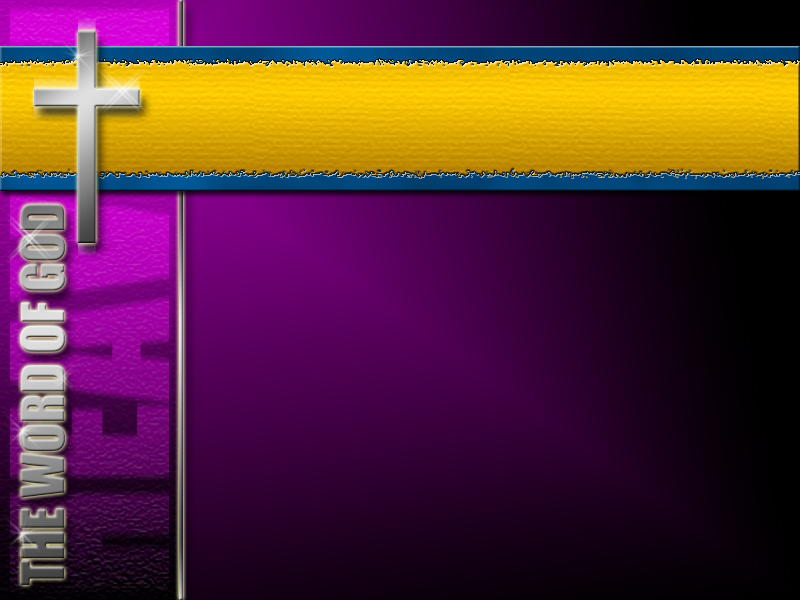 Will the Real God Please Stand Up?!
Will the Real God Please Stand Up?!
Only One True God
“…no man or woman…will ever enter into the Celestial Kingdom of God without the consent of Joseph Smith….every man and woman must have the certificate of Joseph Smith, junior, as a passport to their entrance into the mansion where God and Christ are….I cannot go there without his consent.” (President Brigham Young in JoD, 7:289)
Using “Elah” (Aramaic)

While there is no exact phrase using “There is only one true “Elah” (or God), using the Aramaic word “Elah” for God,  note the following: 
“Elah” is the Aramaic equivalent of the Hebrew word “Eloah.”  There are verses, as previously shown, that use “Eloah” to say there is only one true “Eloah” (God).
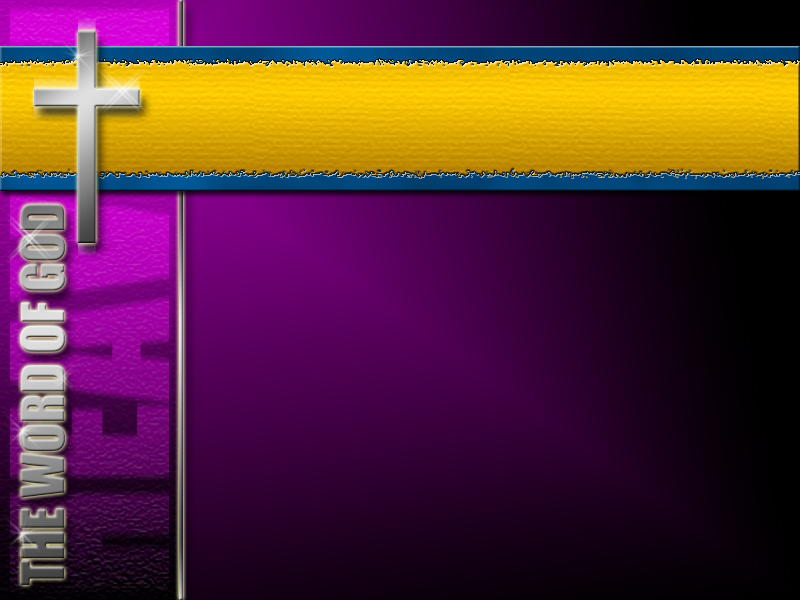 Will the Real God Please Stand Up?!
Will the Real God Please Stand Up?!
Only One True God
“…no man or woman…will ever enter into the Celestial Kingdom of God without the consent of Joseph Smith….every man and woman must have the certificate of Joseph Smith, junior, as a passport to their entrance into the mansion where God and Christ are….I cannot go there without his consent.” (President Brigham Young in JoD, 7:289)
“Therefore, the fact that Eloah is used to refer to the one true God is enough to say its Aramaic equivalent “Elah” can rightly be used to say the same thing. 

Further, “Elah” is used 14 times in 13 verses in the O.T. to refer to false gods.  In each and every case, it is obvious that false gods (such as Baal) are being referred to.
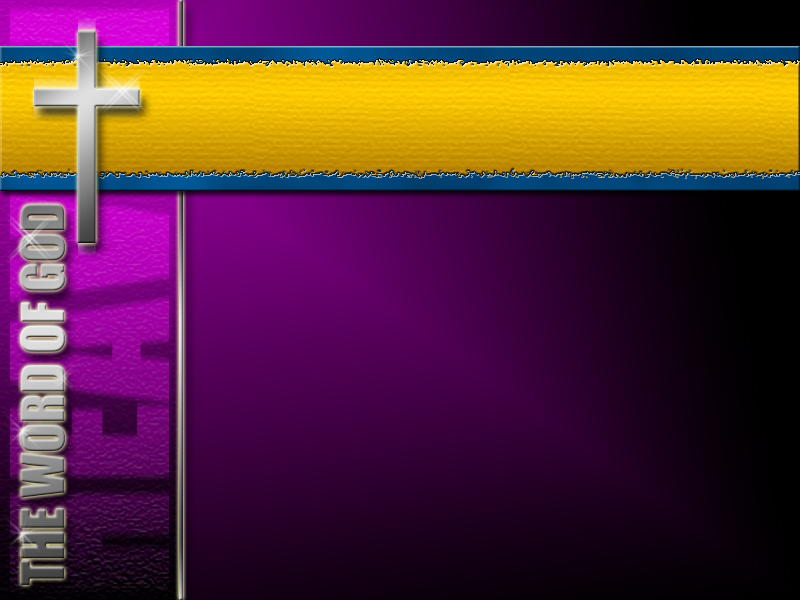 Will the Real God Please Stand Up?!
Will the Real God Please Stand Up?!
Only One True God
“…no man or woman…will ever enter into the Celestial Kingdom of God without the consent of Joseph Smith….every man and woman must have the certificate of Joseph Smith, junior, as a passport to their entrance into the mansion where God and Christ are….I cannot go there without his consent.” (President Brigham Young in JoD, 7:289)
Therefore, “Elah” is never used in the Bible to refer to any true gods other than the one true God of Israel.  

The O.T. references are:  
A “god” – Dan. 3:28
“gods” – Jer. 10:11;  Dan. 2:11, 2:47, 3:12, 3:14, 3:18, 4:8, 4:9, 4:18, 5:4, 5:11, 5:14, and 5:23
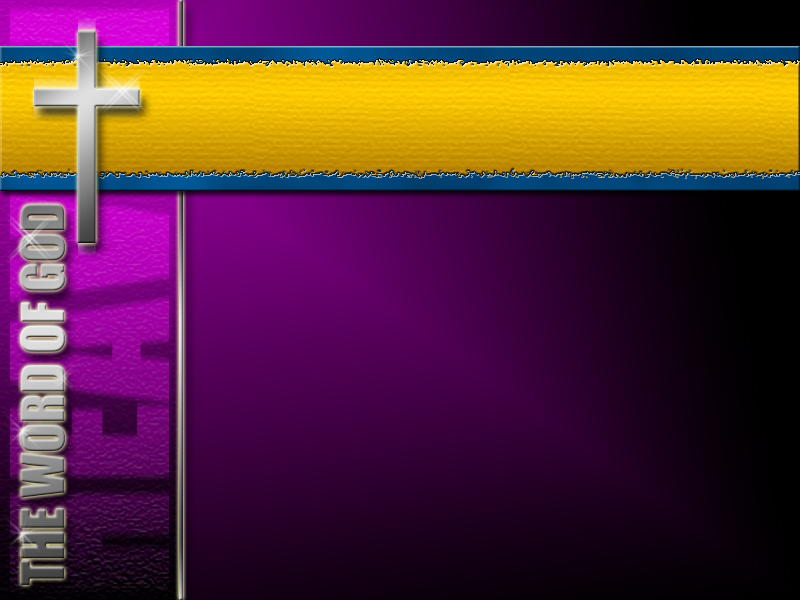 Will the Real God Please Stand Up?!
Will the Real God Please Stand Up?!
Only One True God
“…no man or woman…will ever enter into the Celestial Kingdom of God without the consent of Joseph Smith….every man and woman must have the certificate of Joseph Smith, junior, as a passport to their entrance into the mansion where God and Christ are….I cannot go there without his consent.” (President Brigham Young in JoD, 7:289)
Using “Theos”

I Cor. 8:4 & 6 - “…there is none other God [Theos] but one…there is but one God [Theos],….” (also see James 2:19; I Tim. 2:5, Eph. 4:4-6; Mark 12:32; Mat. 19:17, etc.)
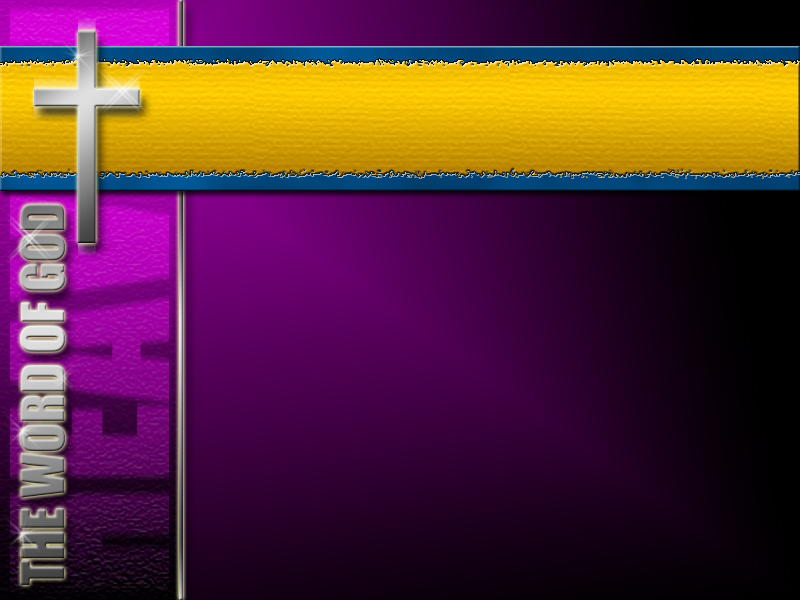 Will the Real God Please Stand Up?!
Will the Real God Please Stand Up?!
Only One True God
“…no man or woman…will ever enter into the Celestial Kingdom of God without the consent of Joseph Smith….every man and woman must have the certificate of Joseph Smith, junior, as a passport to their entrance into the mansion where God and Christ are….I cannot go there without his consent.” (President Brigham Young in JoD, 7:289)
Just a few more “one true God” verses:

Is. 44:6 – Thus saith the Lord [Yahweh]
	The King of Israel…: I am the first and 
	I am the last; and besides me there is 
	no God [Elohim].”

Is. 46:9 – “…for I am God [El], and 
	there is no none else; I am God [Elohim], and there is none like me.”
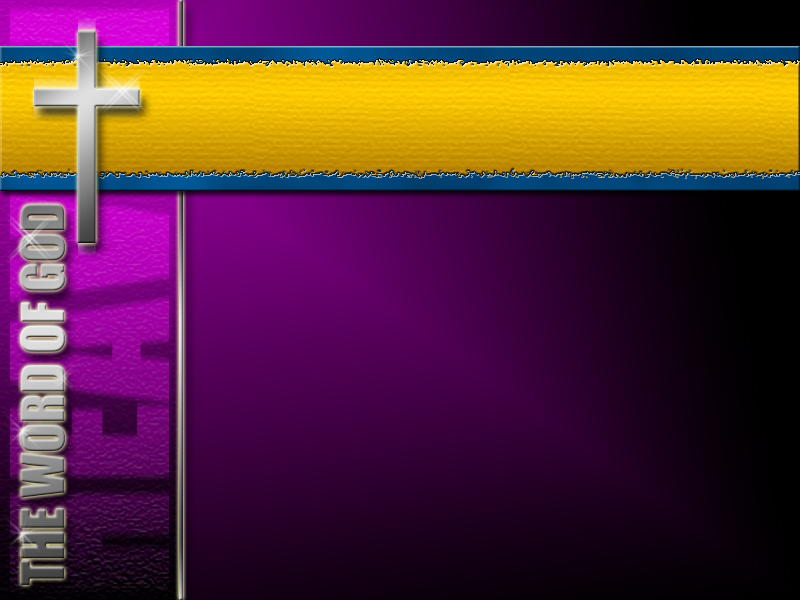 Will the Real God Please Stand Up?!
Will the Real God Please Stand Up?!
Only One True God
“…no man or woman…will ever enter into the Celestial Kingdom of God without the consent of Joseph Smith….every man and woman must have the certificate of Joseph Smith, junior, as a passport to their entrance into the mansion where God and Christ are….I cannot go there without his consent.” (President Brigham Young in JoD, 7:289)
James 2:9 – “Thou believest that there
is one God [Theos]; thou doest well: 
the devils believe, and tremble.”

Mark 12:32 – “And the scribe said unto
Him, Well, Master, you hast said the 
Truth: for there is one God [Theos]
And there is none other but he.”
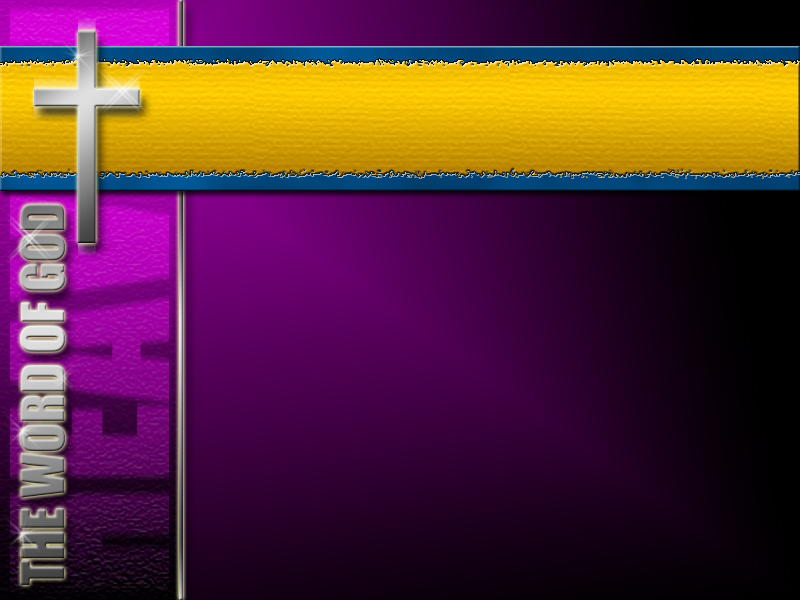 Will the Real God Please Stand Up?!
Will the Real God Please Stand Up?!
The Universe’s Only One True God
“…no man or woman…will ever enter into the Celestial Kingdom of God without the consent of Joseph Smith….every man and woman must have the certificate of Joseph Smith, junior, as a passport to their entrance into the mansion where God and Christ are….I cannot go there without his consent.” (President Brigham Young in JoD, 7:289)
Recall that Mormonism teaches that an infinite no. of gods became gods before their God the Father became a god.  

Each of those gods are organizing new worlds in “their area or domain” in the universe.
Comments
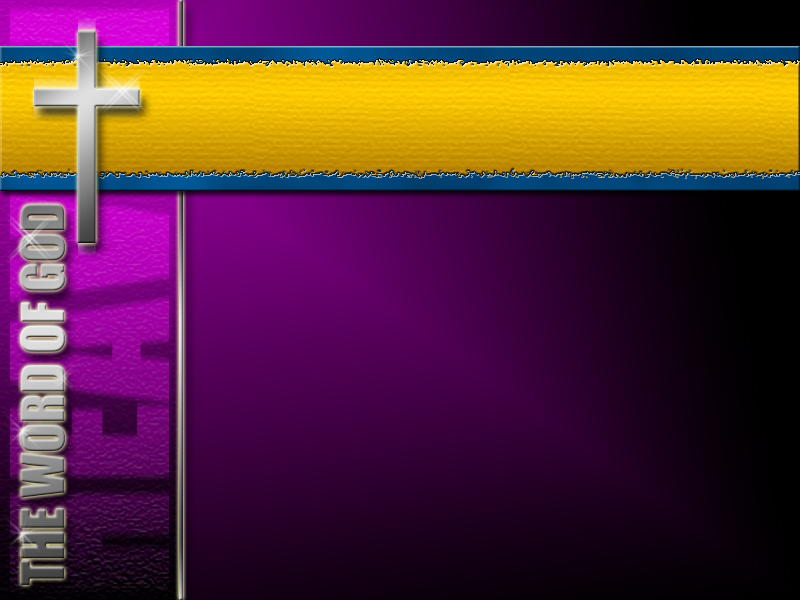 Will the Real God Please Stand Up?!
Will the Real God Please Stand Up?!
The Universe’s Only One True God
“…no man or woman…will ever enter into the Celestial Kingdom of God without the consent of Joseph Smith….every man and woman must have the certificate of Joseph Smith, junior, as a passport to their entrance into the mansion where God and Christ are….I cannot go there without his consent.” (President Brigham Young in JoD, 7:289)
Therefore, each god is really only the god over his very small piece of the cosmic pie; after all, a god cannot be the god over another god’s realm!  And in Mormonism, there are trillions, etc. of gods.
Comments
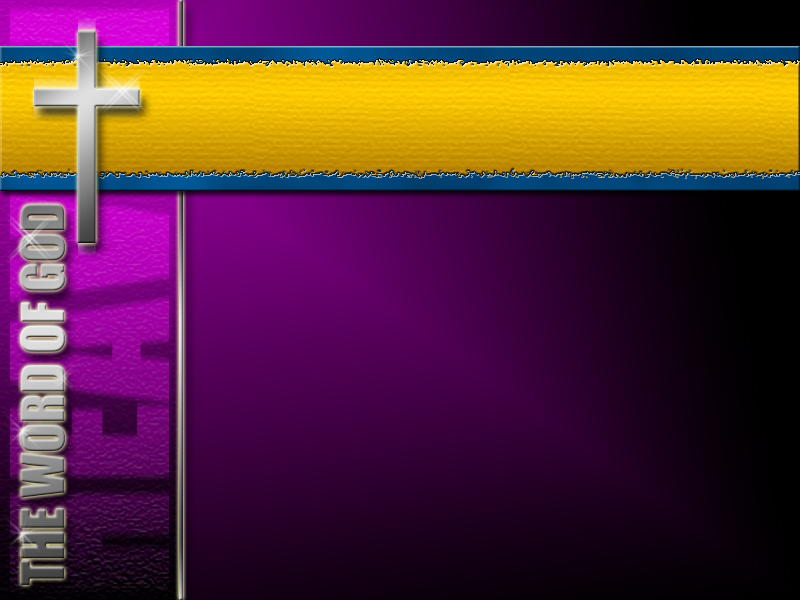 Will the Real God Please Stand Up?!
Will the Real God Please Stand Up?!
The Universe’s Only One True God
“…no man or woman…will ever enter into the Celestial Kingdom of God without the consent of Joseph Smith….every man and woman must have the certificate of Joseph Smith, junior, as a passport to their entrance into the mansion where God and Christ are….I cannot go there without his consent.” (President Brigham Young in JoD, 7:289)
So, how does this compare to the Bible’s teachings?  

The Bible clearly teaches that the one true God of the Bible is the one true God over the entire universe, not just over a relatively small sliver of it like Mormonism does….
Comments
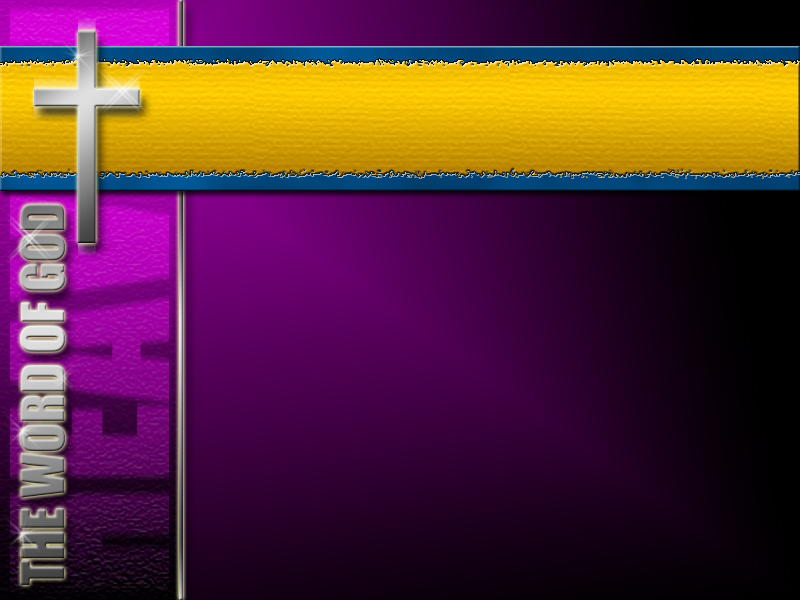 Will the Real God Please Stand Up?!
Will the Real God Please Stand Up?!
The Universe’s Only One True God
“…no man or woman…will ever enter into the Celestial Kingdom of God without the consent of Joseph Smith….every man and woman must have the certificate of Joseph Smith, junior, as a passport to their entrance into the mansion where God and Christ are….I cannot go there without his consent.” (President Brigham Young in JoD, 7:289)
Note that in the following Bible verses that the term “heavens of heaven” is a Hebrew expression to mean “all that there is,” or “the entire universe,” or “the entire creation – both in heaven and the universe.”
Comments
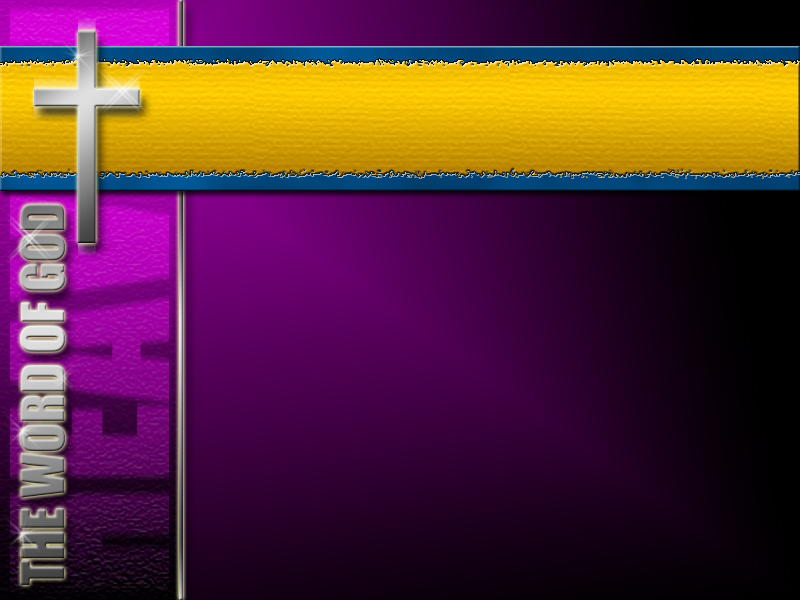 Will the Real God Please Stand Up?!
Will the Real God Please Stand Up?!
The Universe’s Only One True God
“…no man or woman…will ever enter into the Celestial Kingdom of God without the consent of Joseph Smith….every man and woman must have the certificate of Joseph Smith, junior, as a passport to their entrance into the mansion where God and Christ are….I cannot go there without his consent.” (President Brigham Young in JoD, 7:289)
Neh. 9:6 – Thou, even thou, art Lord [Yahweh] alone; thou hast made heaven, the heaven of heavens, with all their hosts…”  

Comment:  Remember, Mormonism’s Yahweh is Jesus Christ who did not create all the hosts of heaven; rather, it was the Mormon’s Father who did so by his sexual activity.
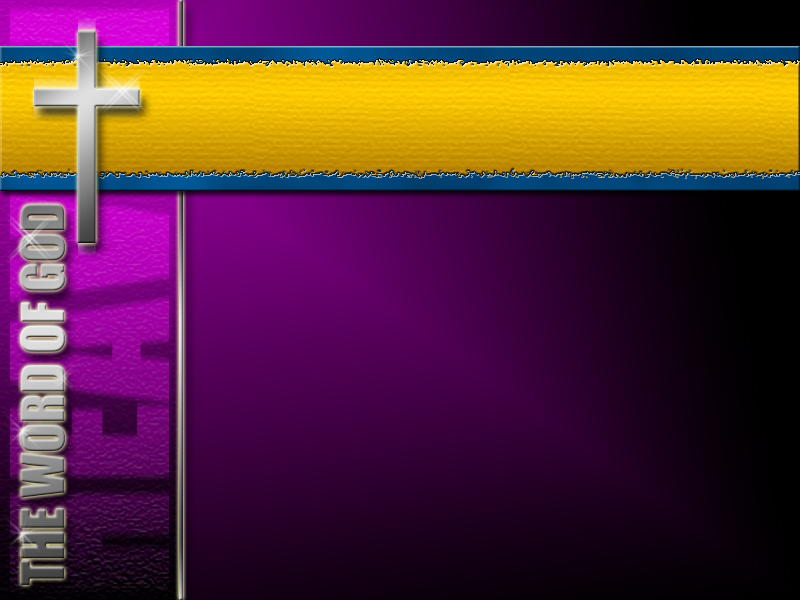 Will the Real God Please Stand Up?!
Will the Real God Please Stand Up?!
The Universe’s Only One True God
“…no man or woman…will ever enter into the Celestial Kingdom of God without the consent of Joseph Smith….every man and woman must have the certificate of Joseph Smith, junior, as a passport to their entrance into the mansion where God and Christ are….I cannot go there without his consent.” (President Brigham Young in JoD, 7:289)
Col. 1:16-17 – For by him [Jesus Christ] were all things created, that are in heaven, and that are in earth, visible and invisible, whether they be thrones or dominions, or principalities, or powers:  all things were created by him and for him.”
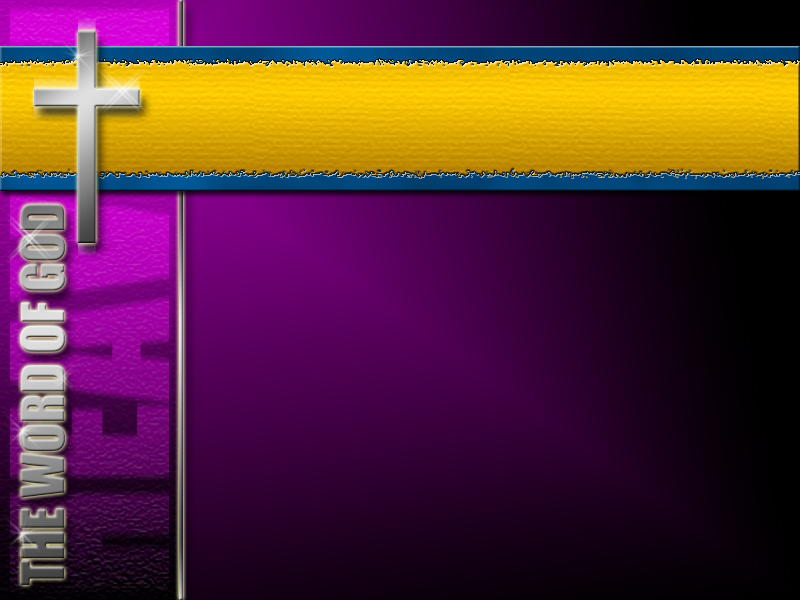 Will the Real God Please Stand Up?!
Will the Real God Please Stand Up?!
The Universe’s Only One True God
“…no man or woman…will ever enter into the Celestial Kingdom of God without the consent of Joseph Smith….every man and woman must have the certificate of Joseph Smith, junior, as a passport to their entrance into the mansion where God and Christ are….I cannot go there without his consent.” (President Brigham Young in JoD, 7:289)
Gen. 1:1 – “In the beginning God created the heavens and the earth.”

Comment:  The compound nouns contained in “the heavens and the earth,” or  “hashamayim we ha’ erets” in Hebrew, is the Hebrew way of saying everything in the entire universe (check any scholarly Jewish commentary)
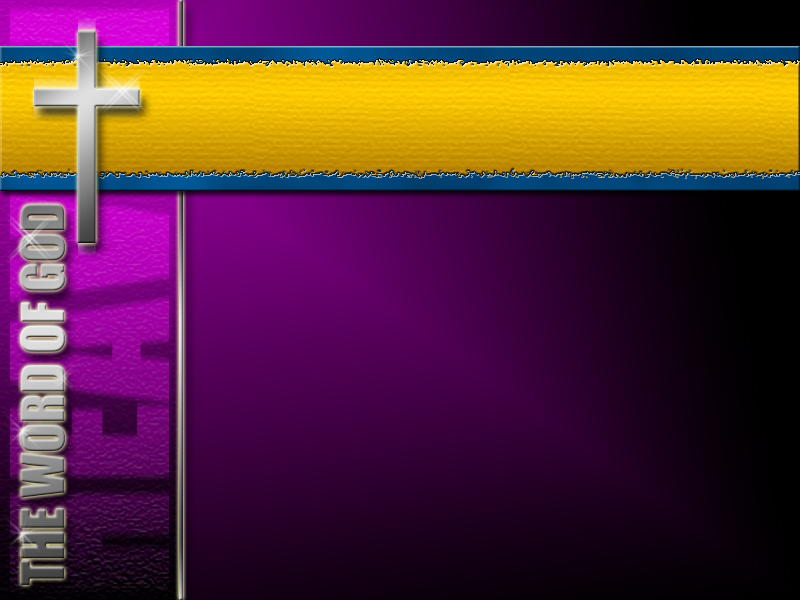 Will the Real God Please Stand Up?!
Will the Real God Please Stand Up?!
The Universe’s Only One True God
“…no man or woman…will ever enter into the Celestial Kingdom of God without the consent of Joseph Smith….every man and woman must have the certificate of Joseph Smith, junior, as a passport to their entrance into the mansion where God and Christ are….I cannot go there without his consent.” (President Brigham Young in JoD, 7:289)
In the following verses God is said to fill the heavens of heavens (which is the entire universe).  That which he fills he has surely created!!!
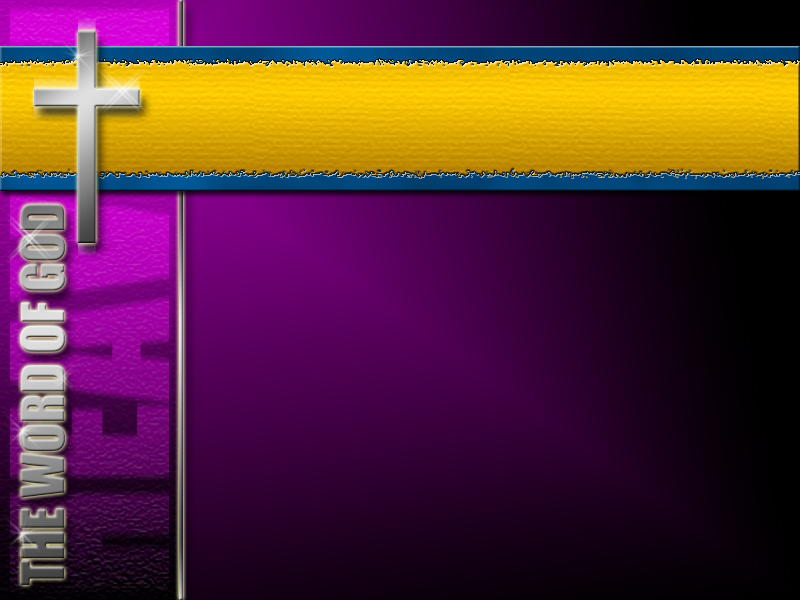 Will the Real God Please Stand Up?!
Will the Real God Please Stand Up?!
The Universe’s Only One True God
“…no man or woman…will ever enter into the Celestial Kingdom of God without the consent of Joseph Smith….every man and woman must have the certificate of Joseph Smith, junior, as a passport to their entrance into the mansion where God and Christ are….I cannot go there without his consent.” (President Brigham Young in JoD, 7:289)
I Kings 8:27 – “But will God [Elohim] indeed dwell on the earth?  Behold, the heaven and heaven of heavens cannot contain thee;….”

II Chron. 6:18 – But will God [Elohim] in every deed dwell with men on the earth?  Behold, heaven and the heavens cannot contain thee;
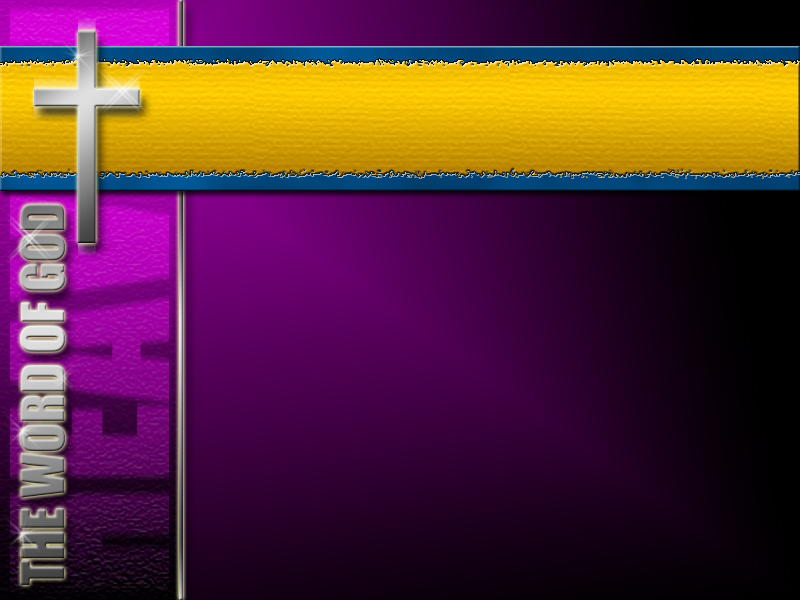 Will the Real God Please Stand Up?!
Will the Real God Please Stand Up?!
The Universe’s Only One True Go
“…no man or woman…will ever enter into the Celestial Kingdom of God without the consent of Joseph Smith….every man and woman must have the certificate of Joseph Smith, junior, as a passport to their entrance into the mansion where God and Christ are….I cannot go there without his consent.” (President Brigham Young in JoD, 7:289)
Remember, the expression “the heavens and the earth” and “heavens of heavens” in Hebrew thought mean the entire universe, and not just a small part of it.
Comments
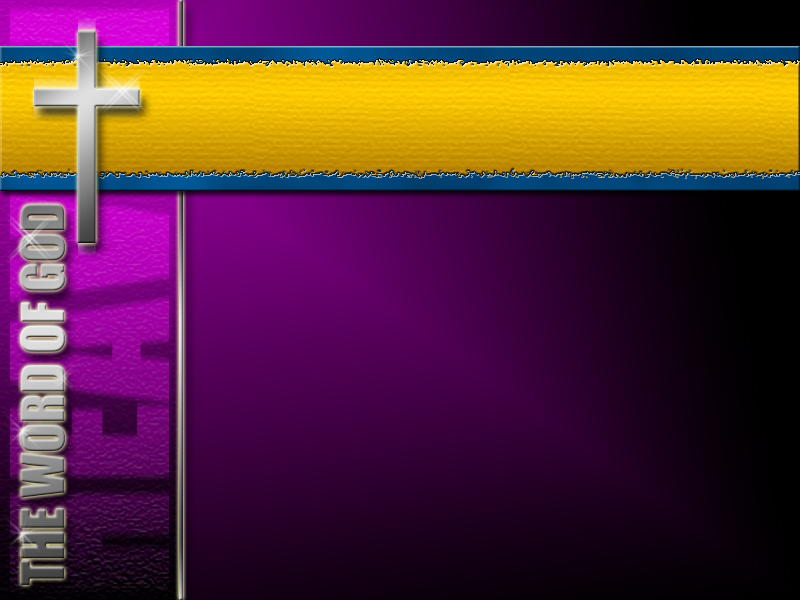 Will the Real God Please Stand Up?!
Will the Real God Please Stand Up?!
The Universe’s Only One True God
“…no man or woman…will ever enter into the Celestial Kingdom of God without the consent of Joseph Smith….every man and woman must have the certificate of Joseph Smith, junior, as a passport to their entrance into the mansion where God and Christ are….I cannot go there without his consent.” (President Brigham Young in JoD, 7:289)
II Chron. 2:6 – But who is able to build him a house, seeing that the heaven and heaven of heavens cannot contain him?...”
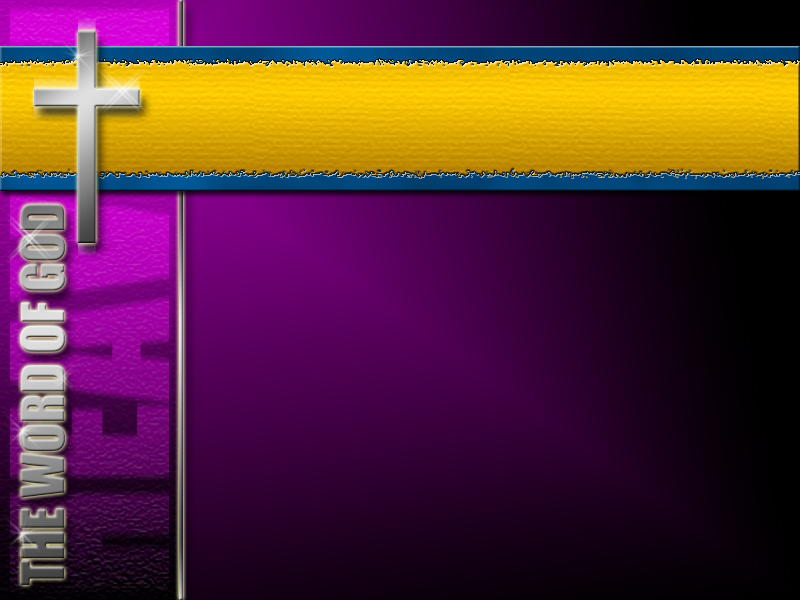 Will the Real God Please Stand Up?!
Will the Real God Please Stand Up?!
No Gods Before or After Our God
“…no man or woman…will ever enter into the Celestial Kingdom of God without the consent of Joseph Smith….every man and woman must have the certificate of Joseph Smith, junior, as a passport to their entrance into the mansion where God and Christ are….I cannot go there without his consent.” (President Brigham Young in JoD, 7:289)
Recall that Mormonism says there were an infinite no. of gods who became gods before their God the Father became one, and who will become gods after him.  

However, what does the Bible say? (in addition to all the verses previously quoted which refute that theology)...
Comments
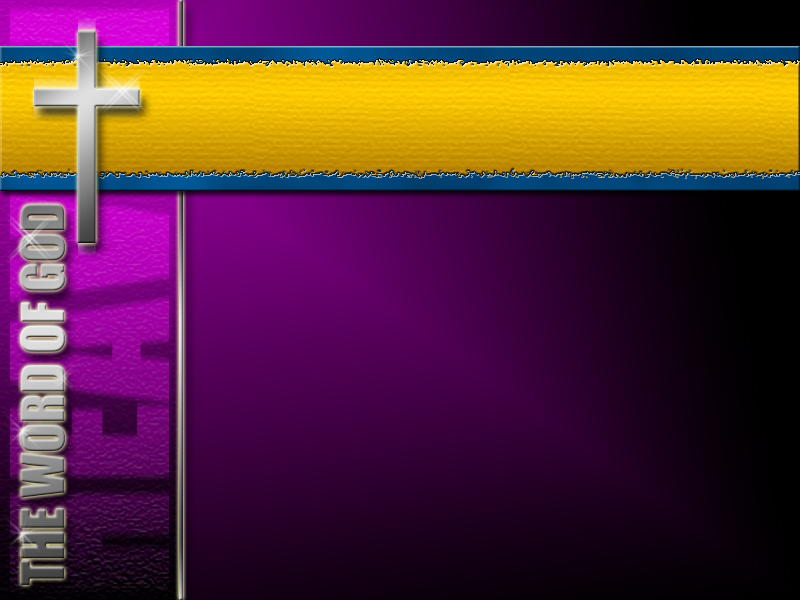 Will the Real God Please Stand Up?!
Will the Real God Please Stand Up?!
No Gods Before or After Our God
“…no man or woman…will ever enter into the Celestial Kingdom of God without the consent of Joseph Smith….every man and woman must have the certificate of Joseph Smith, junior, as a passport to their entrance into the mansion where God and Christ are….I cannot go there without his consent.” (President Brigham Young in JoD, 7:289)
Isaiah 43:10 – “Ye are my witnesses, saith the Lord [Yahweh], and my servant whom I have chosen:  that ye may know and believe me, and understand that I am he:  before me there was no God [El] formed, neither shall there be after me.”
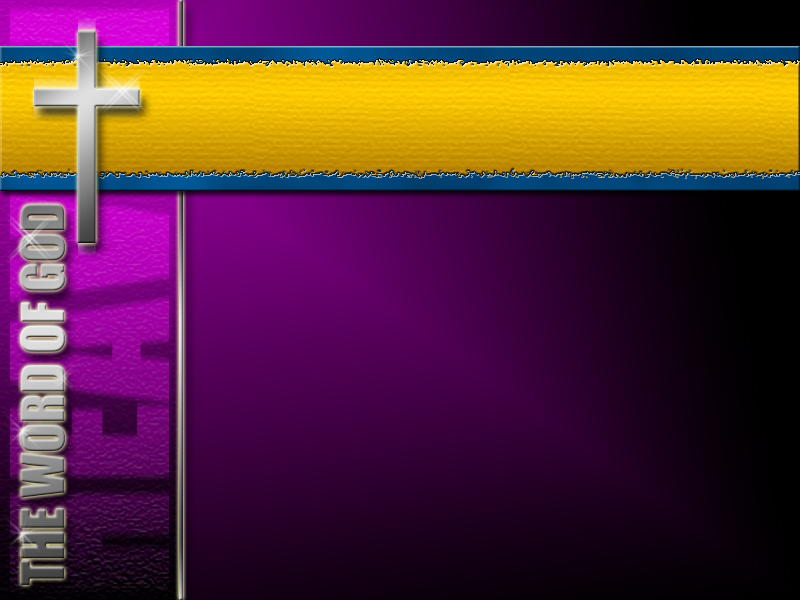 Will the Real God Please Stand Up?!
Will the Real God Please Stand Up?!
No Gods Before or After Our God
“…no man or woman…will ever enter into the Celestial Kingdom of God without the consent of Joseph Smith….every man and woman must have the certificate of Joseph Smith, junior, as a passport to their entrance into the mansion where God and Christ are….I cannot go there without his consent.” (President Brigham Young in JoD, 7:289)
Is. 43:10 (& many other passages) totally refutes the gods of Mormonism. 

In Mormonism, it is Jesus Christ [i.e., Yahweh to a Mormon] who is speaking here, and who is one of three gods for  earth. Thus, in the “logic” of Mormonism, he is denying the existence of the other two by saying no gods were formed before or after him!
Comments
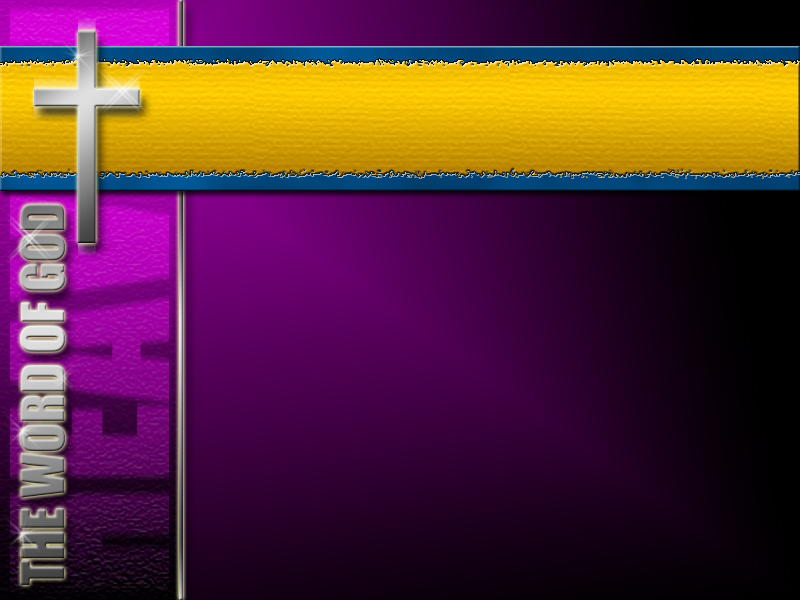 Will the Real God Please Stand Up?!
Will the Real God Please Stand Up?!
God is Not Man, Nor a Son of Man
“…no man or woman…will ever enter into the Celestial Kingdom of God without the consent of Joseph Smith….every man and woman must have the certificate of Joseph Smith, junior, as a passport to their entrance into the mansion where God and Christ are….I cannot go there without his consent.” (President Brigham Young in JoD, 7:289)
Recall in Mormonism that each god is born a spirit baby from the sexual relationship of a god/goddess.

Further, recall that Mormonism teaches each god before becoming a god is born of mortal parents on a planet in outer space.
Comments
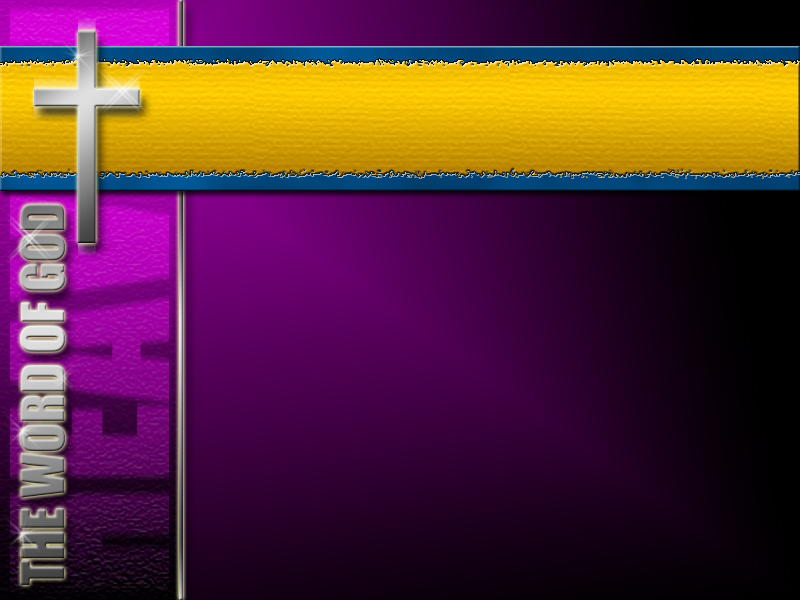 Will the Real God Please Stand Up?!
Will the Real God Please Stand Up?!
God is Not Man, Nor a Son of Man
“…no man or woman…will ever enter into the Celestial Kingdom of God without the consent of Joseph Smith….every man and woman must have the certificate of Joseph Smith, junior, as a passport to their entrance into the mansion where God and Christ are….I cannot go there without his consent.” (President Brigham Young in JoD, 7:289)
But what does the Bible say? 
(in addition to the many previous verses quoted which refute that theology)...
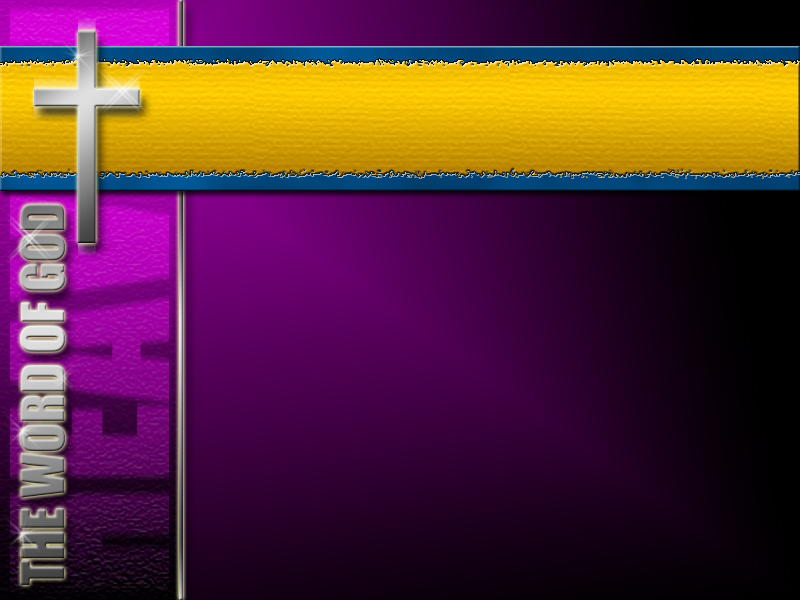 Will the Real God Please Stand Up?!
Will the Real God Please Stand Up?!
God is Not Man, Nor a Son of Man
“…no man or woman…will ever enter into the Celestial Kingdom of God without the consent of Joseph Smith….every man and woman must have the certificate of Joseph Smith, junior, as a passport to their entrance into the mansion where God and Christ are….I cannot go there without his consent.” (President Brigham Young in JoD, 7:289)
Hosea 11:9 – “I will not execute the fierceness of mine anger, I will not return to destroy Ephraim:  for I am God [El], and not man;…”

Numbers 23:19 – God [El] is not a man, that he should lie; neither the son of man, that he should repent:…”

John 4:24 – “God is a Spirit:…”
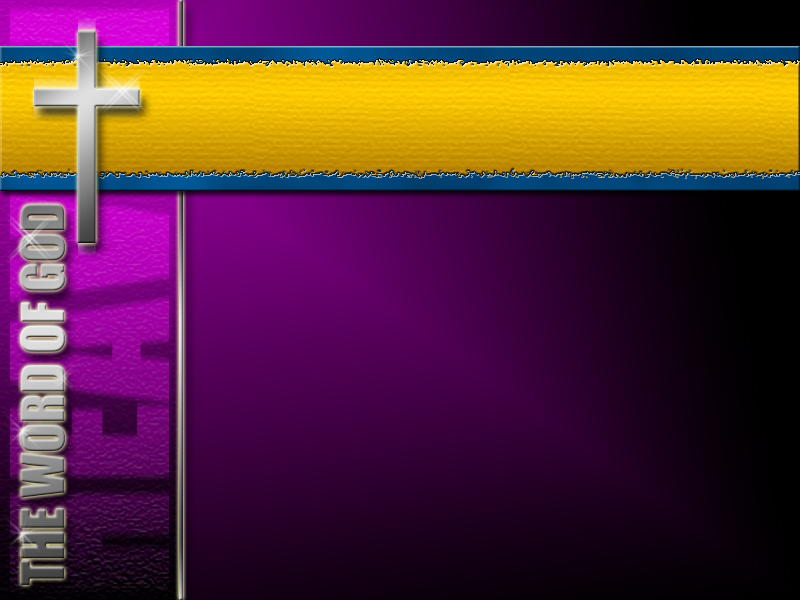 Will the Real God Please Stand Up?!
Will the Real God Please Stand Up?!
God is Not Man, Nor a Son of Man
“…no man or woman…will ever enter into the Celestial Kingdom of God without the consent of Joseph Smith….every man and woman must have the certificate of Joseph Smith, junior, as a passport to their entrance into the mansion where God and Christ are….I cannot go there without his consent.” (President Brigham Young in JoD, 7:289)
Hosea 11:9 – “I will not execute the fierceness of mine anger, I will not return to destroy Ephraim:  for I am God [El], and not man;…”

Numbers 23:19 – God [El] is not a man, that he should lie; neither the son of man, that he should repent:…”

John 4:24 – “God is a Spirit:…”
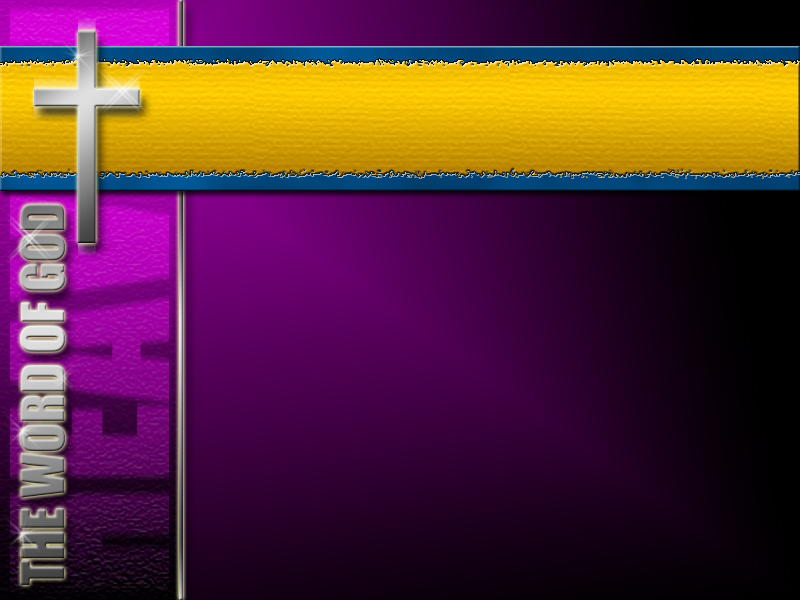 Will the Real God Please Stand Up?!
Will the Real God Please Stand Up?!
“…no man or woman…will ever enter into the Celestial Kingdom of God without the consent of Joseph Smith….every man and woman must have the certificate of Joseph Smith, junior, as a passport to their entrance into the mansion where God and Christ are….I cannot go there without his consent.” (President Brigham Young in JoD, 7:289)
Among the many internal contradictions and problems of logic in Mormon theology, its Jesus Christ and Holy Ghost became gods before being born of mortal men on another planet(s) [Note: Mormonism’s Holy Ghost has never been born of a mortal man].  This totally contradicts Mormonism’s “Law of Eternal Progression” as discussed earlier.
Comments
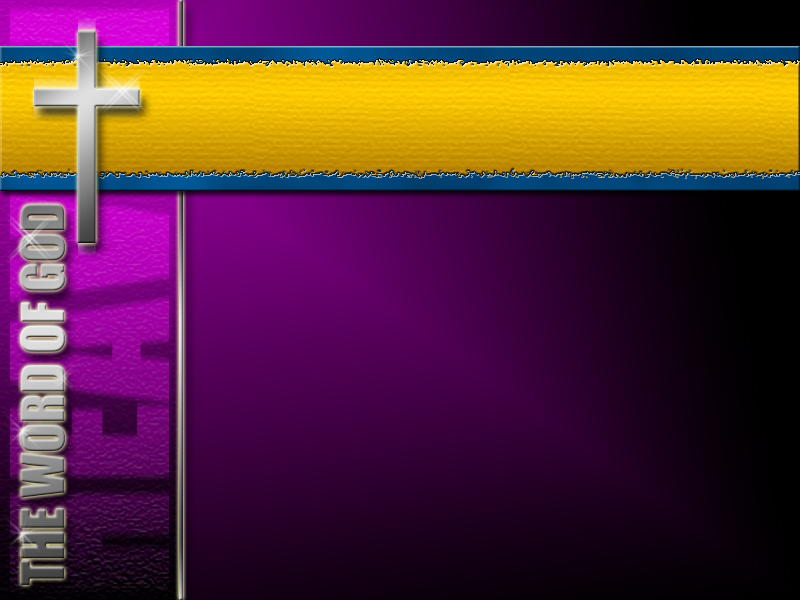 Will the Real God Please Stand Up?!
Will the Real God Please Stand Up?!
“…no man or woman…will ever enter into the Celestial Kingdom of God without the consent of Joseph Smith….every man and woman must have the certificate of Joseph Smith, junior, as a passport to their entrance into the mansion where God and Christ are….I cannot go there without his consent.” (President Brigham Young in JoD, 7:289)
One biblical clarification:
Before his incarnation in Mary, Jesus Christ, the second Person of the Trinitarian Godhood, was “only” the one true God.  After his incarnation, he, in addition to his still being fully God, he also took on full humanity.
Comments
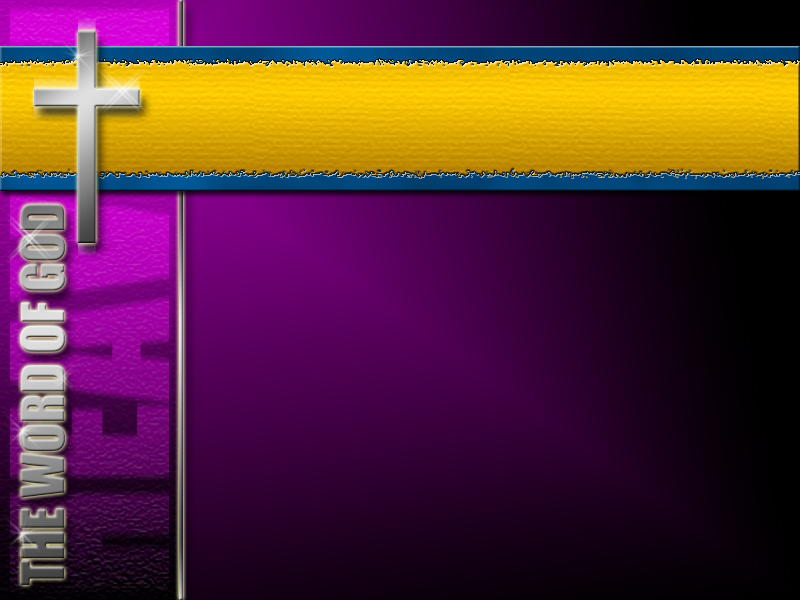 Will the Real God Please Stand Up?!
Will the Real God Please Stand Up?!
And Now…The Trinity!
“…no man or woman…will ever enter into the Celestial Kingdom of God without the consent of Joseph Smith….every man and woman must have the certificate of Joseph Smith, junior, as a passport to their entrance into the mansion where God and Christ are….I cannot go there without his consent.” (President Brigham Young in JoD, 7:289)
The Christian/biblical doctrine of the Trinity, to do it justice, requires a special presentation all by itself.  

However, a few summary comments will be given here due to its importance.
Comments
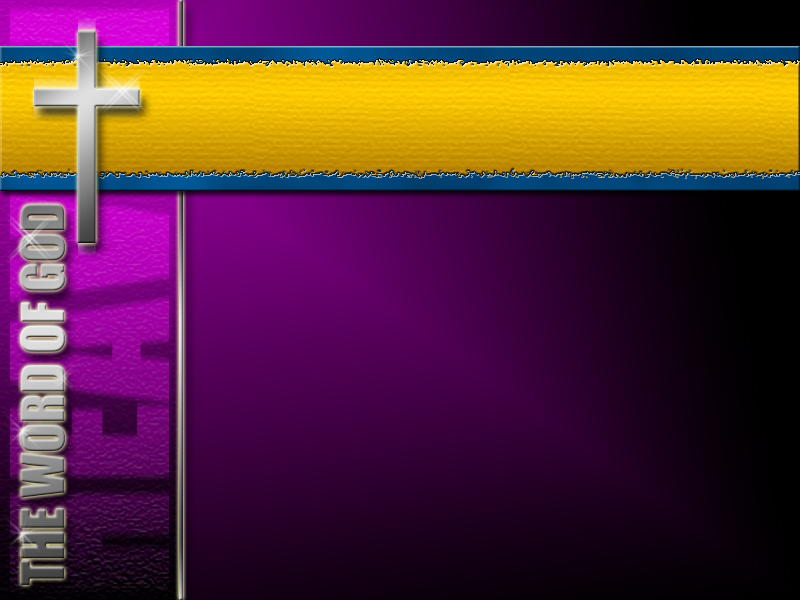 Will the Real God Please Stand Up?!
Will the Real God Please Stand Up?!
And Now…The Trinity!
“…no man or woman…will ever enter into the Celestial Kingdom of God without the consent of Joseph Smith….every man and woman must have the certificate of Joseph Smith, junior, as a passport to their entrance into the mansion where God and Christ are….I cannot go there without his consent.” (President Brigham Young in JoD, 7:289)
The Trinity is defined as “The one true God Who manifests himself in three distinct personages (Father, Son, and Holy Spirit), Who are each fully the same, one true God.”
Comments
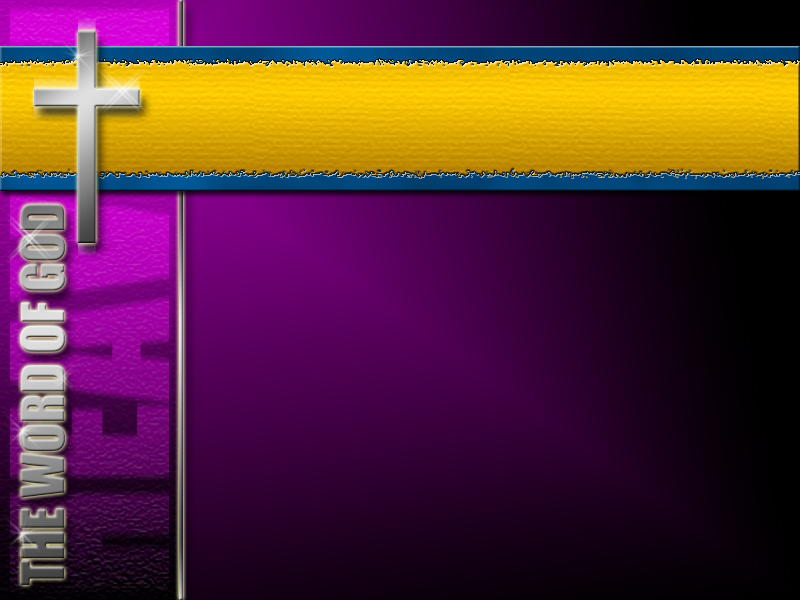 Will the Real God Please Stand Up?!
Will the Real God Please Stand Up?!
And Now…The Trinity!
“…no man or woman…will ever enter into the Celestial Kingdom of God without the consent of Joseph Smith….every man and woman must have the certificate of Joseph Smith, junior, as a passport to their entrance into the mansion where God and Christ are….I cannot go there without his consent.” (President Brigham Young in JoD, 7:289)
To put it succinctly, the Bible: 
Clearly claims there is only one true God in all of existence.  We have seen this previously. 
Clearly states the Father is God. 
Clearly states Jesus Christ is God. 
Clearly states the Holy Spirit is God.
Comments
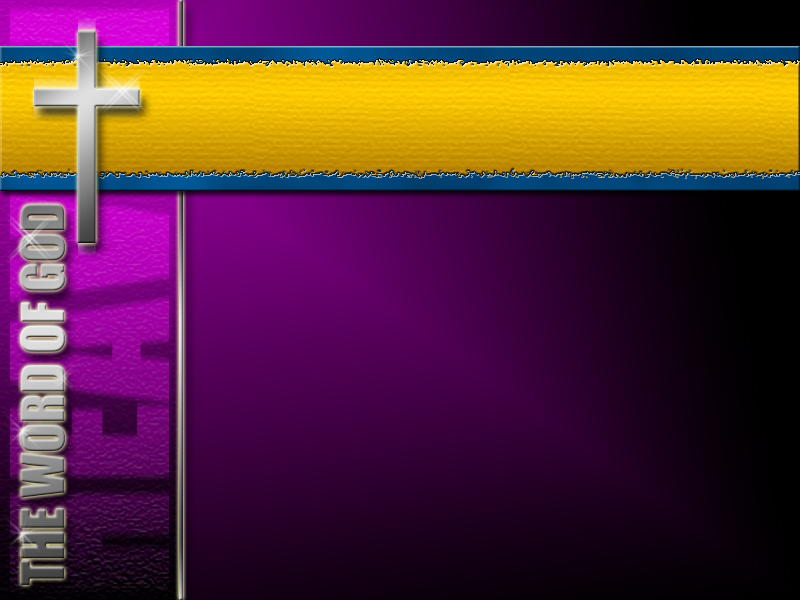 Will the Real God Please Stand Up?!
Will the Real God Please Stand Up?!
And Now…The Trinity!
“…no man or woman…will ever enter into the Celestial Kingdom of God without the consent of Joseph Smith….every man and woman must have the certificate of Joseph Smith, junior, as a passport to their entrance into the mansion where God and Christ are….I cannot go there without his consent.” (President Brigham Young in JoD, 7:289)
Therefore, the only conclusion is that God is a Trinity:  He is one God who consists of three persons who each are fully the same, one true God. 

How is this possible?...
Comments
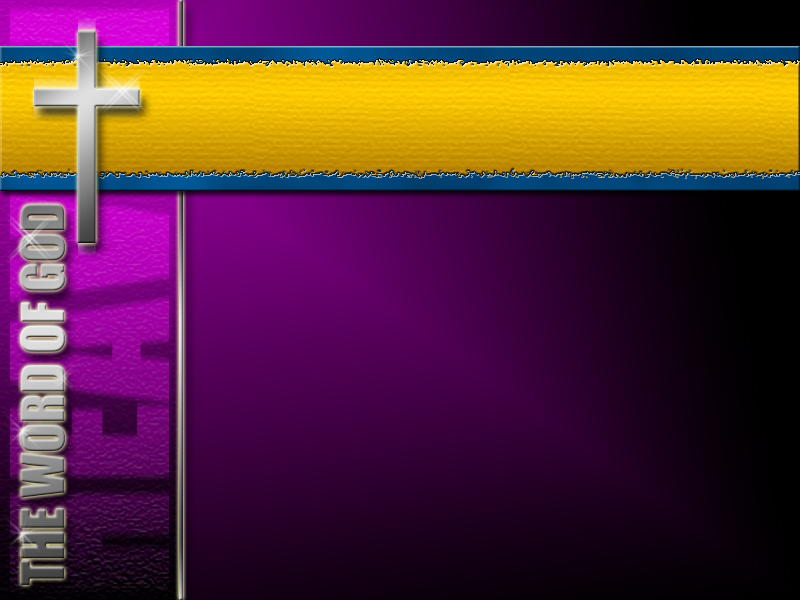 Will the Real God Please Stand Up?!
Will the Real God Please Stand Up?!
And Now…The Trinity!
“…no man or woman…will ever enter into the Celestial Kingdom of God without the consent of Joseph Smith….every man and woman must have the certificate of Joseph Smith, junior, as a passport to their entrance into the mansion where God and Christ are….I cannot go there without his consent.” (President Brigham Young in JoD, 7:289)
It should not be surprising that since God is infinite and beyond our three space dimensions and one of time that our limited “three-dimensional” minds can not comprehend such a Being.
Comments
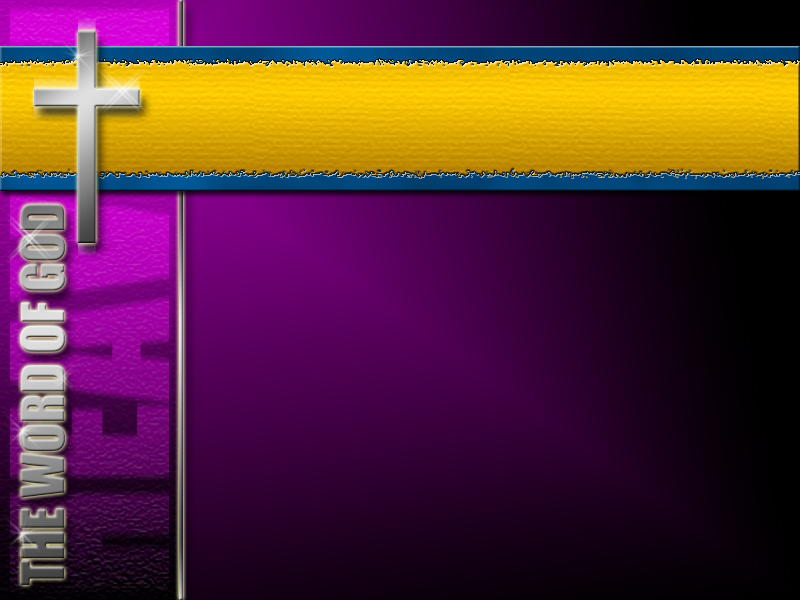 Will the Real God Please Stand Up?!
Will the Real God Please Stand Up?!
And Now…The Trinity!
“…no man or woman…will ever enter into the Celestial Kingdom of God without the consent of Joseph Smith….every man and woman must have the certificate of Joseph Smith, junior, as a passport to their entrance into the mansion where God and Christ are….I cannot go there without his consent.” (President Brigham Young in JoD, 7:289)
For example, in mathematics it can be shown that in four dimensions a basketball can be turned inside out without popping it.  You can’t comprehend that either!  And that is only one dimension more!
Comments
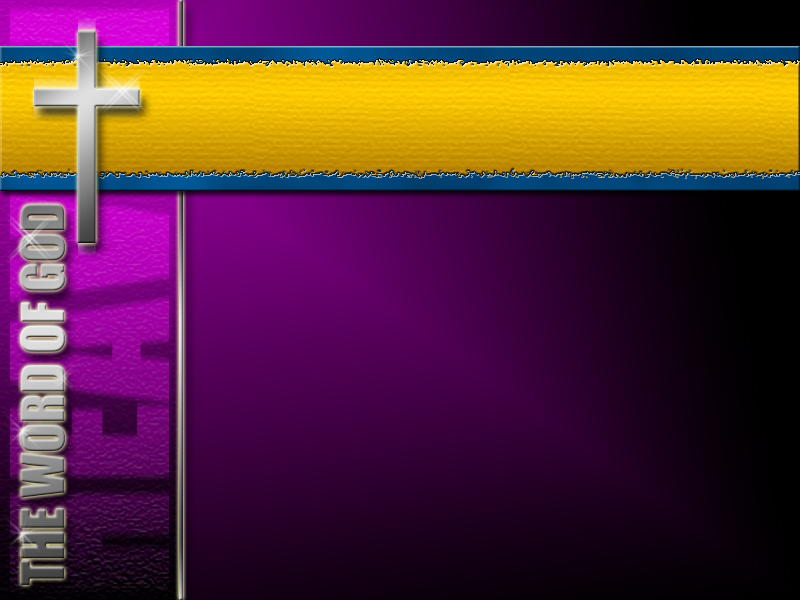 Will the Real God Please Stand Up?!
Will the Real God Please Stand Up?!
And Now…The Trinity!
“…no man or woman…will ever enter into the Celestial Kingdom of God without the consent of Joseph Smith….every man and woman must have the certificate of Joseph Smith, junior, as a passport to their entrance into the mansion where God and Christ are….I cannot go there without his consent.” (President Brigham Young in JoD, 7:289)
Further, in a two dimensional world, any such beings (Mr. & Mrs. Flat!) could not possibly comprehend the third dimension.  If a three dimensional human were to invade their world with a hand, for instance, all they could comprehend or see would be five flat “circles.”  Again, only one dimension difference!
Comments
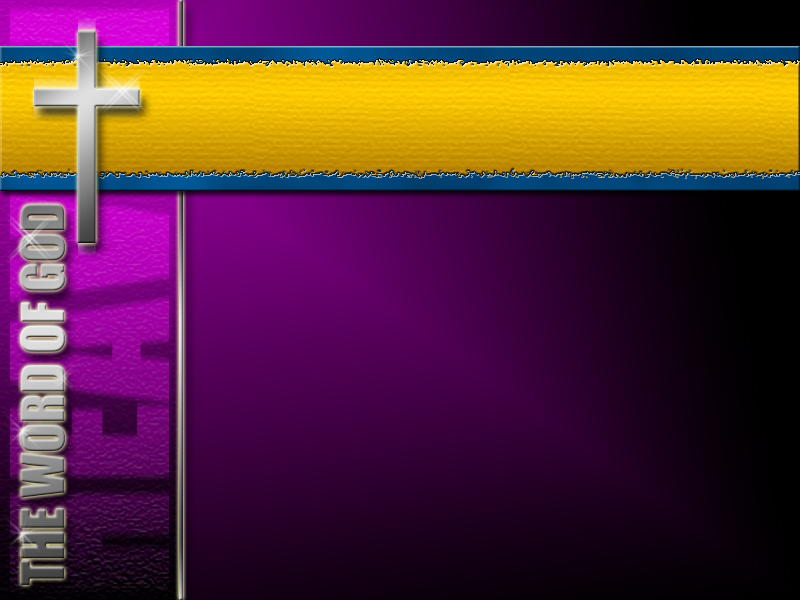 Will the Real God Please Stand Up?!
Will the Real God Please Stand Up?!
And Now…The Trinity!
“…no man or woman…will ever enter into the Celestial Kingdom of God without the consent of Joseph Smith….every man and woman must have the certificate of Joseph Smith, junior, as a passport to their entrance into the mansion where God and Christ are….I cannot go there without his consent.” (President Brigham Young in JoD, 7:289)
If String Theory in physics is correct, God is at least beyond TEN spacial dimensions! [actually, He is not limited to any dimensions]. 
Then, it is no wonder why we cannot comprehend the Trinity!  However, the fact of the Trinity in the Bible is an inescapable, logical conclusion.
Comments
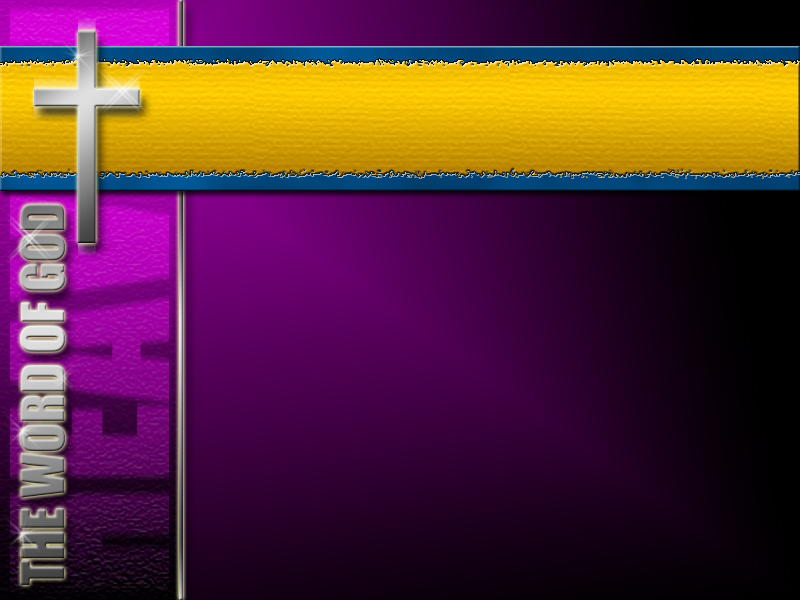 Will the Real God Please Stand Up?!
Will the Real God Please Stand Up?!
And Now…The Trinity!
“…no man or woman…will ever enter into the Celestial Kingdom of God without the consent of Joseph Smith….every man and woman must have the certificate of Joseph Smith, junior, as a passport to their entrance into the mansion where God and Christ are….I cannot go there without his consent.” (President Brigham Young in JoD, 7:289)
Purpose of this presentation is to show the Bible’s clear teaching that there is only one true God, and that such clearly disagrees with all of Mormonism’s theology concerning its gods and goddesses, as exposed in the first half of this presentation.
Comments
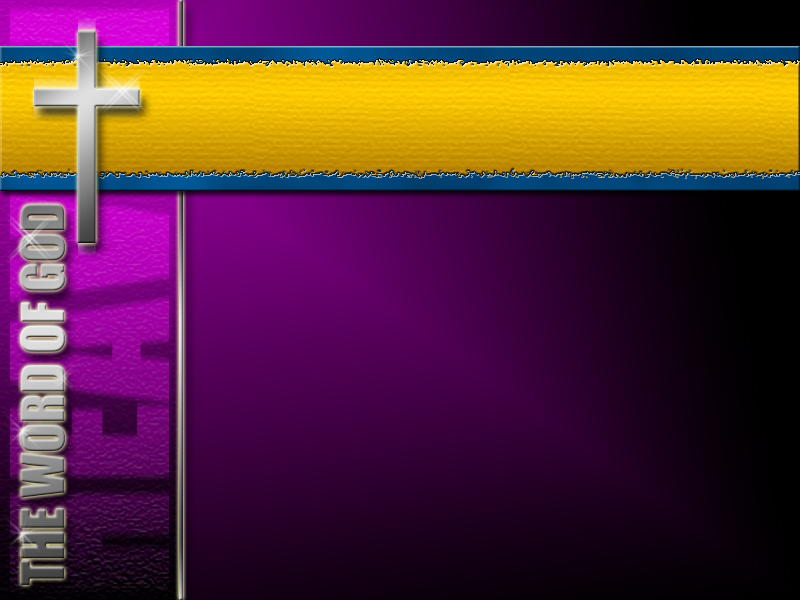 Will the Real God Please Stand Up?!
Will the Real God Please Stand Up?!
And Now…The Trinity!
“…no man or woman…will ever enter into the Celestial Kingdom of God without the consent of Joseph Smith….every man and woman must have the certificate of Joseph Smith, junior, as a passport to their entrance into the mansion where God and Christ are….I cannot go there without his consent.” (President Brigham Young in JoD, 7:289)
Consequently, this presentation is not going to get into showing the overwhelming biblical evidence that the Father is God, that Jesus Christ is God, and that the Holy Spirit is God, and that they are the same, one true God.
Comments
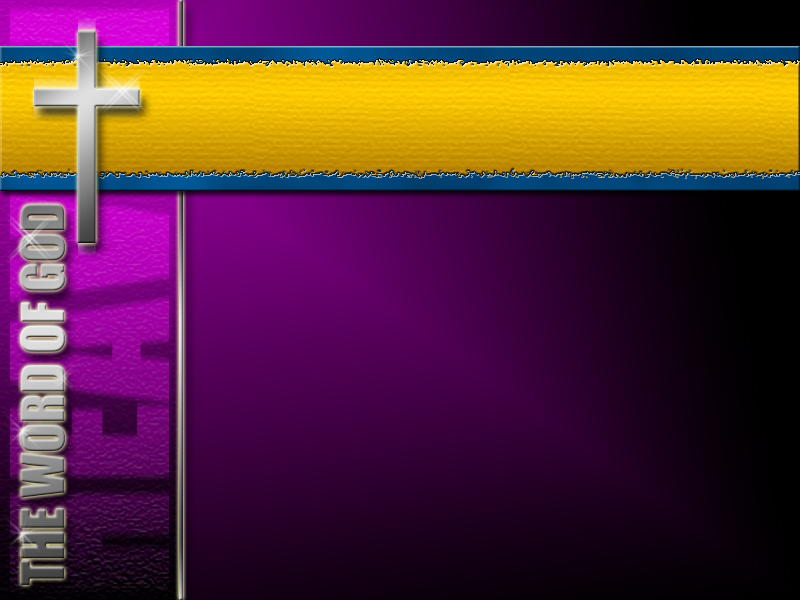 Will the Real God Please Stand Up?!
Will the Real God Please Stand Up?!
Lastly…A Dose of Astrophysics!
“…no man or woman…will ever enter into the Celestial Kingdom of God without the consent of Joseph Smith….every man and woman must have the certificate of Joseph Smith, junior, as a passport to their entrance into the mansion where God and Christ are….I cannot go there without his consent.” (President Brigham Young in JoD, 7:289)
In Mormonism:
Its gods and goddesses are confined to the space-time continuum of the universe [unlike the Bible’s God Who is beyond space and time]

The universe has always existed in the past.
Comments
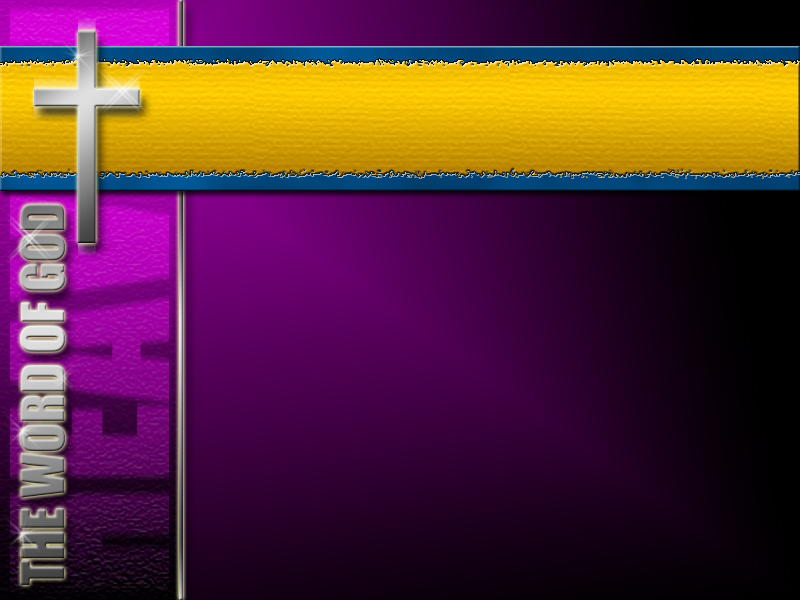 Will the Real God Please Stand Up?!
Will the Real God Please Stand Up?!
Lastly…A Dose of Astrophysics!
“…no man or woman…will ever enter into the Celestial Kingdom of God without the consent of Joseph Smith….every man and woman must have the certificate of Joseph Smith, junior, as a passport to their entrance into the mansion where God and Christ are….I cannot go there without his consent.” (President Brigham Young in JoD, 7:289)
Mormonism has an irreconcilable contradiction in logic:  if all gods became gods, who started  the whole thing?  Where did the first god come from?  Since mortal beings have to be the result of the sexual propagation of a god, and since the first god had to have been previously a mortal man, Mormonism’s beginnings are caught in an intractable contradiction.
Comments
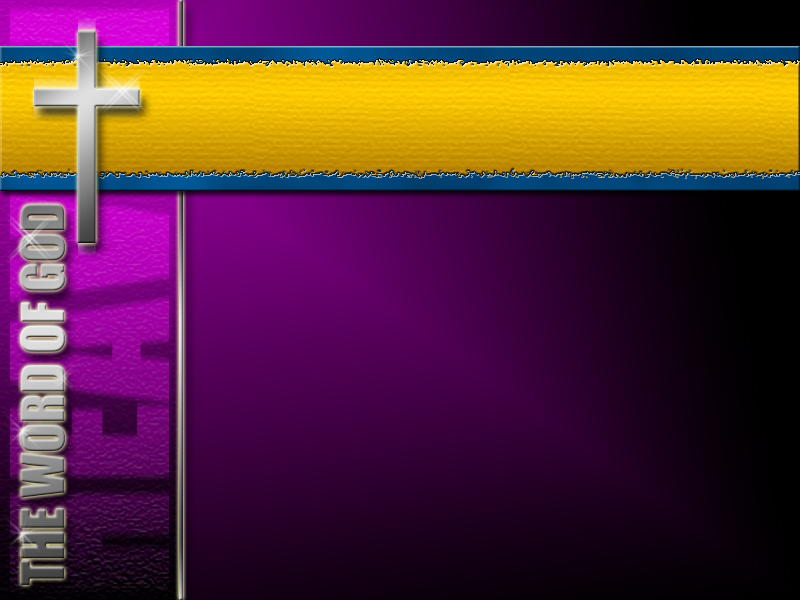 Will the Real God Please Stand Up?!
Will the Real God Please Stand Up?!
Lastly…A Dose of Astrophysics!
“…no man or woman…will ever enter into the Celestial Kingdom of God without the consent of Joseph Smith….every man and woman must have the certificate of Joseph Smith, junior, as a passport to their entrance into the mansion where God and Christ are….I cannot go there without his consent.” (President Brigham Young in JoD, 7:289)
Lastly, Mormonism fully contradicts the firmly established “Big Bang Cosmology,” which has been clearly shown by factual observation, photographs, the Theory of Relativity, etc. that the Universe (energy, matter, space, and time) had a beginning. 

But what does the Bible say?...
Comments
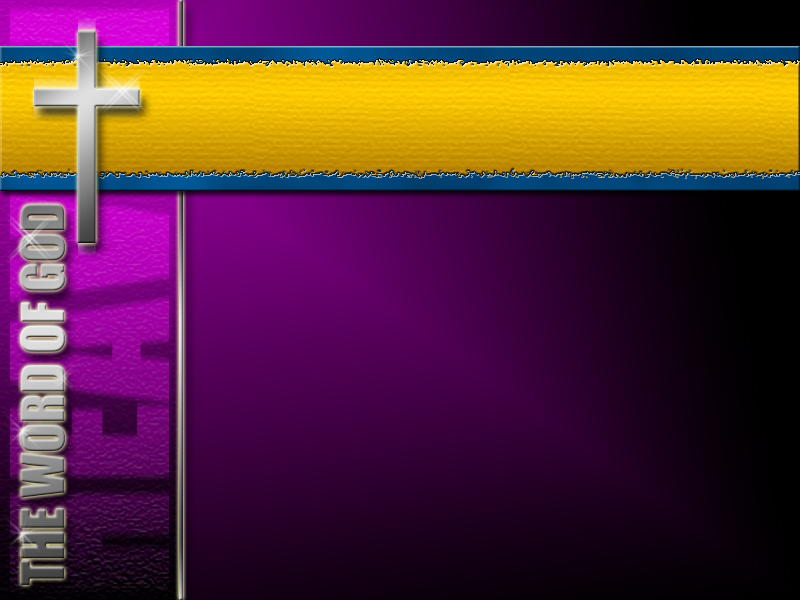 Will the Real God Please Stand Up?!
Will the Real God Please Stand Up?!
Lastly…A Dose of Astrophysics!
“…no man or woman…will ever enter into the Celestial Kingdom of God without the consent of Joseph Smith….every man and woman must have the certificate of Joseph Smith, junior, as a passport to their entrance into the mansion where God and Christ are….I cannot go there without his consent.” (President Brigham Young in JoD, 7:289)
Genesis 1:1 – “In the Beginning, God created [created] the heavens and the earth.”  (also see Gen. 2:3, 2:4; Ps. 148:5; Is. 40:26, 42:5, 45:18)

Titus 1:2 & I I Tim. 1:9 – time is stated to have a beginning, to have been created.

In Gen. 1:1 the Hebrew word for “created” is “bara” which means to create that which did not exist before from nothing (see Heb. 11:3)
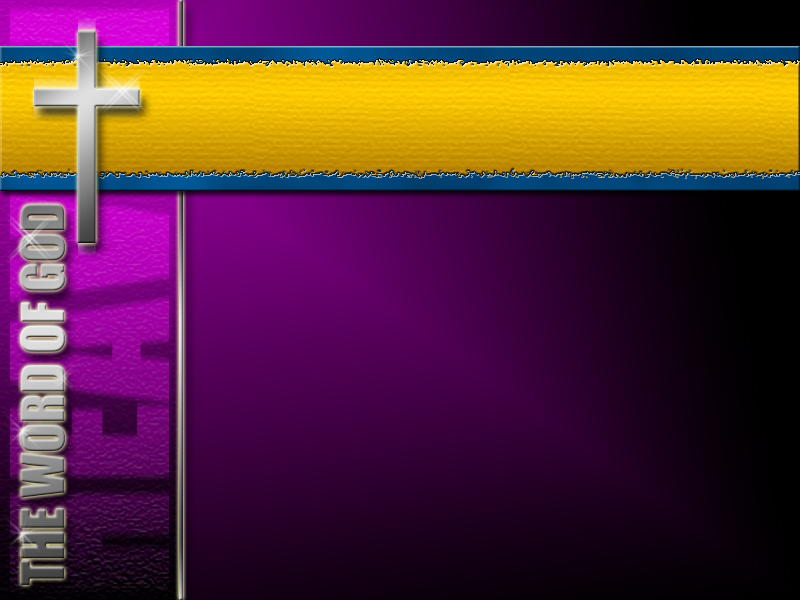 Will the Real God Please Stand Up?!
Will the Real God Please Stand Up?!
Pray for the Mormon People!!!
“…no man or woman…will ever enter into the Celestial Kingdom of God without the consent of Joseph Smith….every man and woman must have the certificate of Joseph Smith, junior, as a passport to their entrance into the mansion where God and Christ are….I cannot go there without his consent.” (President Brigham Young in JoD, 7:289)
Mormon people are a great group of well-intending, intelligent people.  

However, they are falling over a spiritual cliff by following after false gods.

Pray that they come to the one true God of the Bible, and find the love, grace, and full forgiveness of sins that the Bible’s Jesus Christ wants to give them by faith in Him.
Comments
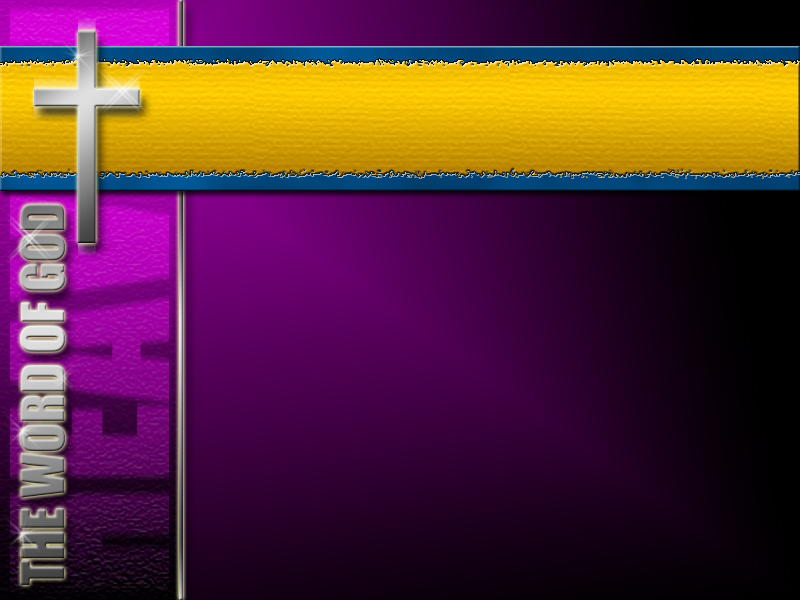 Will the Real God Please Stand Up?!
Will the Real God Please Stand Up?!
Pray for the Mormon People!!!
“…no man or woman…will ever enter into the Celestial Kingdom of God without the consent of Joseph Smith….every man and woman must have the certificate of Joseph Smith, junior, as a passport to their entrance into the mansion where God and Christ are….I cannot go there without his consent.” (President Brigham Young in JoD, 7:289)
Ephesians 2:8-9 – By this underserved kindness, indeed, you have been saved through faith; and this not owing to you, it is God’s gift, No, it is not owing to works.  In order that no man should have grounds for boasting.”
Comments
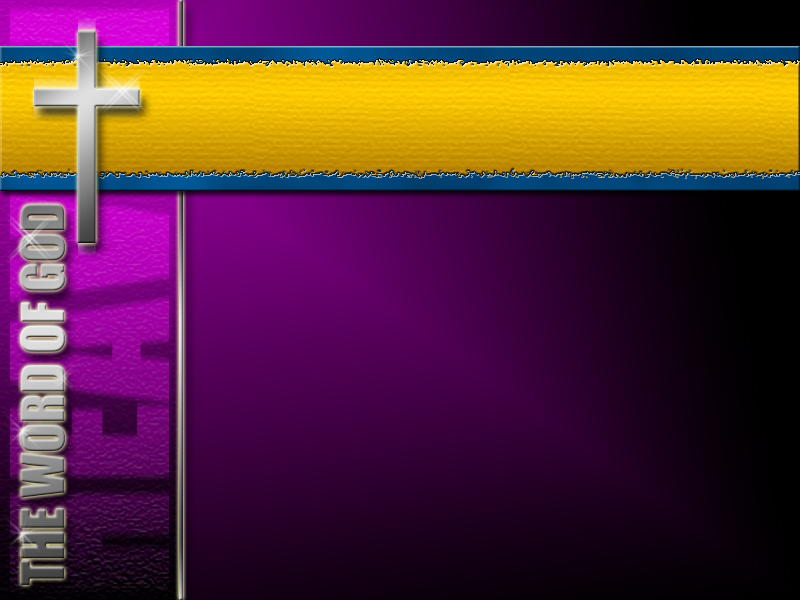 Will the Real God Please Stand Up?!
Will the Real God Please Stand Up?!
Pray for the Mormon People!!!
“…no man or woman…will ever enter into the Celestial Kingdom of God without the consent of Joseph Smith….every man and woman must have the certificate of Joseph Smith, junior, as a passport to their entrance into the mansion where God and Christ are….I cannot go there without his consent.” (President Brigham Young in JoD, 7:289)
Galations 2:16 – Knowing that a man is not justified by the works of the law, but by the faith of Jesus Christ, even we have believed in Jesus Christ, that we might be justified by the faith of Christ, and not by the works of the law, for by the works of the law shall no flesh be justified.”
Comments
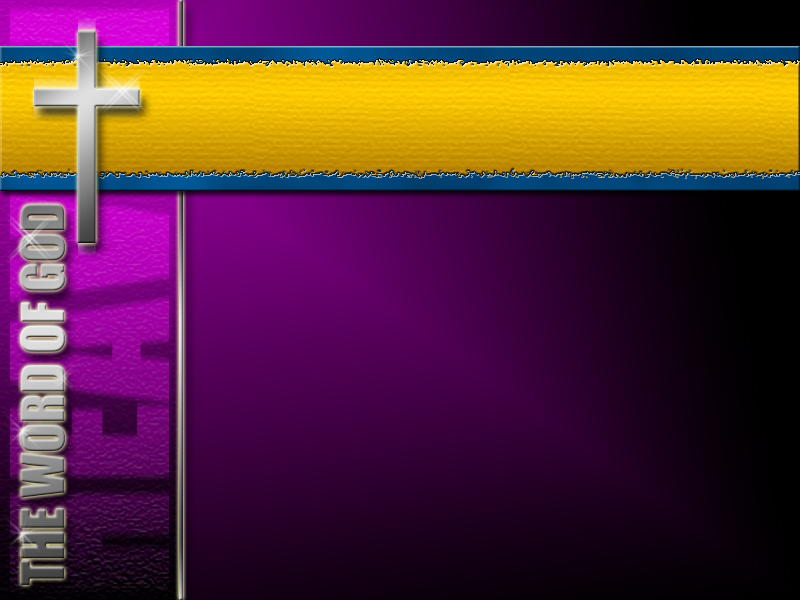 Will the Real God Please Stand Up?!
Will the Real God Please Stand Up?!
Pray for the Mormon People!!!
“…no man or woman…will ever enter into the Celestial Kingdom of God without the consent of Joseph Smith….every man and woman must have the certificate of Joseph Smith, junior, as a passport to their entrance into the mansion where God and Christ are….I cannot go there without his consent.” (President Brigham Young in JoD, 7:289)
And remember…

“Speak the truth in love.” (Eph. 4:15)

“But in your hearts revere Christ as Lord. Always be prepared to give an answer to everyone who asks you to give the reason for the hope that you have. But do this with gentleness and respect,” (I Peter 3:15)
Comments
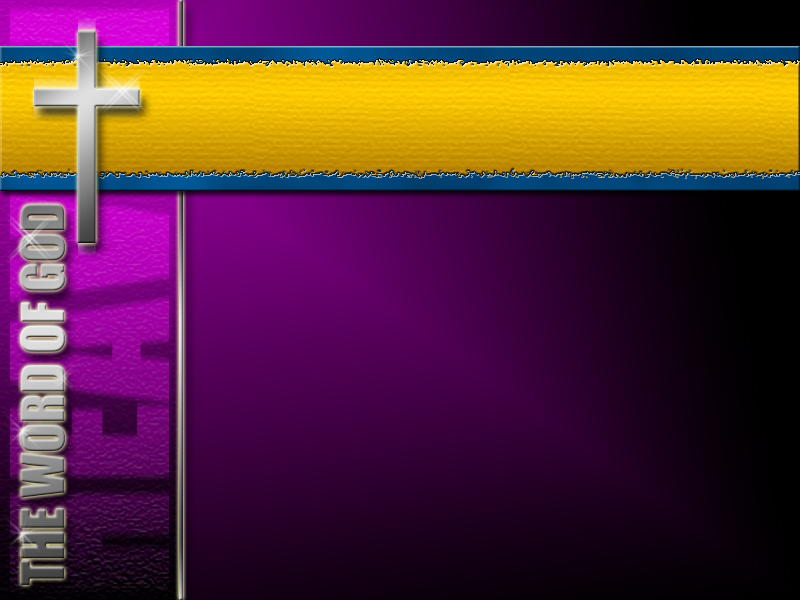 Will the Real God Please Stand Up?!
Will the Real God Please Stand Up?!
Mormon Misuse of Bible Passages
“…no man or woman…will ever enter into the Celestial Kingdom of God without the consent of Joseph Smith….every man and woman must have the certificate of Joseph Smith, junior, as a passport to their entrance into the mansion where God and Christ are….I cannot go there without his consent.” (President Brigham Young in JoD, 7:289)
In this appendix, we will examine a few of the Bible passages a Mormon might misuse in their attempts to erroneously contend the Bible supports a polytheistic theology.
Appendix A
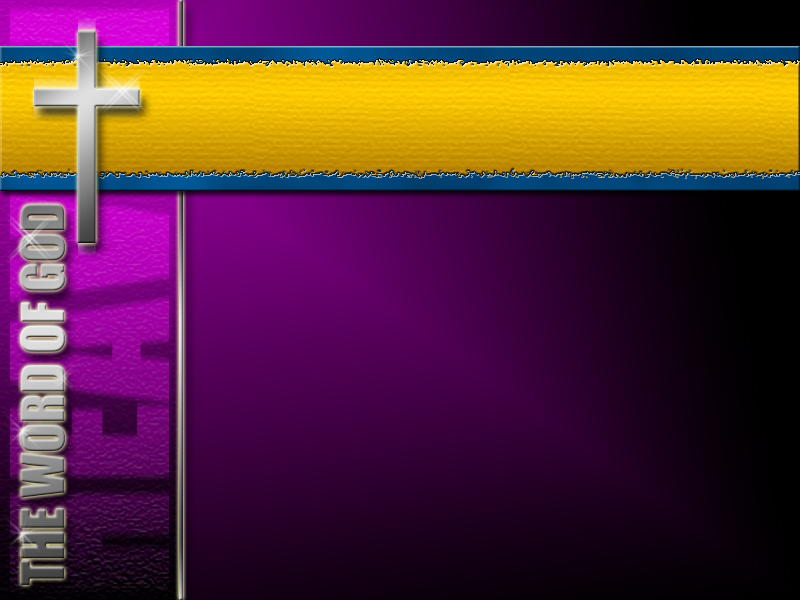 Will the Real God Please Stand Up?!
Will the Real God Please Stand Up?!
Mormon Misuse of Bible Passages
“…no man or woman…will ever enter into the Celestial Kingdom of God without the consent of Joseph Smith….every man and woman must have the certificate of Joseph Smith, junior, as a passport to their entrance into the mansion where God and Christ are….I cannot go there without his consent.” (President Brigham Young in JoD, 7:289)
Recall the previous arguments and verses that proved not one verse from the Bible can be used to refer to any true god other than the God of Israel.   Nonetheless…
Appendix A
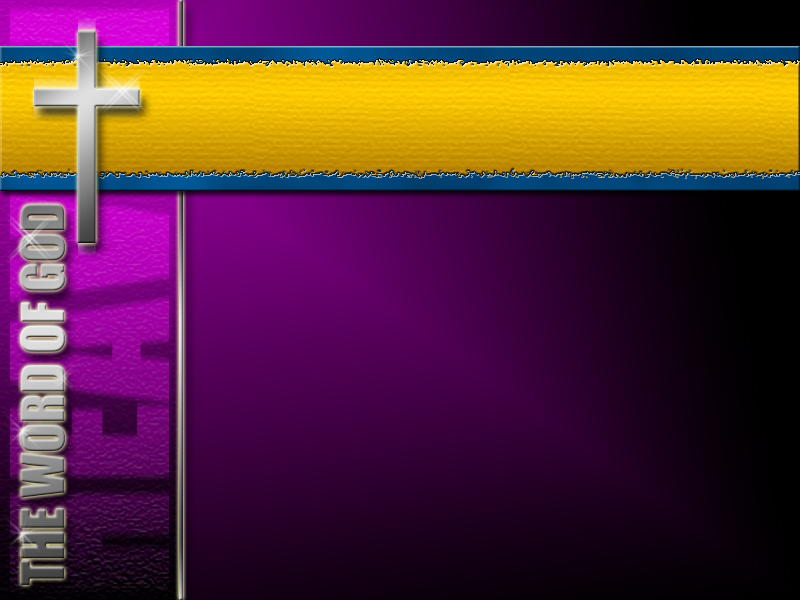 Will the Real God Please Stand Up?!
Will the Real God Please Stand Up?!
Mormon Misuse of Bible Passages
“…no man or woman…will ever enter into the Celestial Kingdom of God without the consent of Joseph Smith….every man and woman must have the certificate of Joseph Smith, junior, as a passport to their entrance into the mansion where God and Christ are….I cannot go there without his consent.” (President Brigham Young in JoD, 7:289)
John 10:33-36 & Ps. 82:1-6 – Jesus, quoting the Psalm passage,  “…Is it not written in your law, I said, Ye are gods?”   In the Psalm passage God is talking to the unjust Israel judges, and refers to them as “gods.”
Appendix A
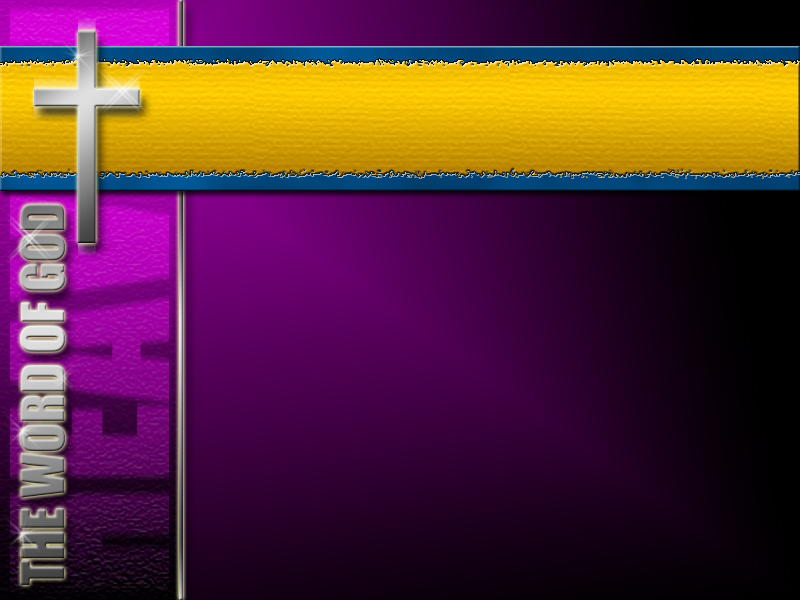 Will the Real God Please Stand Up?!
Will the Real God Please Stand Up?!
Mormon Misuse of Bible Passages
“…no man or woman…will ever enter into the Celestial Kingdom of God without the consent of Joseph Smith….every man and woman must have the certificate of Joseph Smith, junior, as a passport to their entrance into the mansion where God and Christ are….I cannot go there without his consent.” (President Brigham Young in JoD, 7:289)
The judges/leaders of Israel in the Psalm passage are called “elohim” in the sense that they are supposed to be the peoples’ leaders who properly administer God’s laws.

However, God is mad at them, he accuses them of judging unjustly, etc., etc., and says they will die like men.
Appendix A
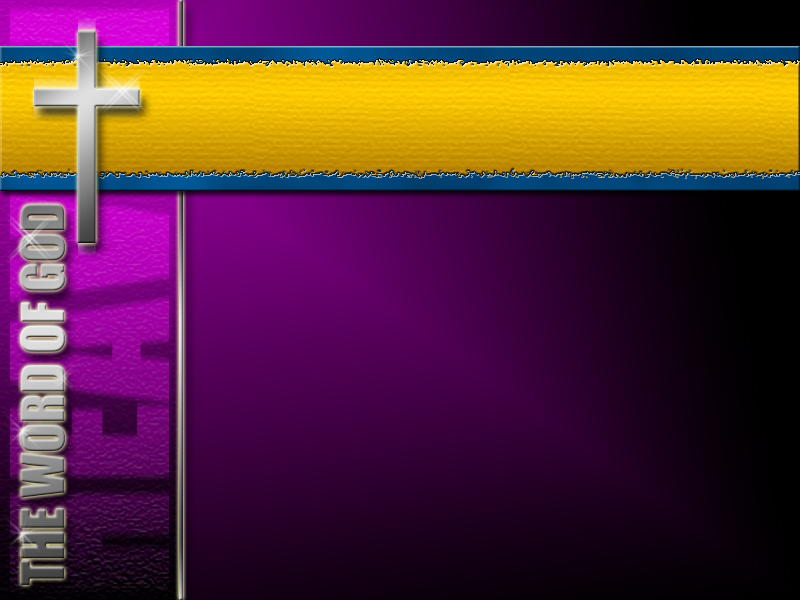 Will the Real God Please Stand Up?!
Will the Real God Please Stand Up?!
Mormon Misuse of Bible Passages
“…no man or woman…will ever enter into the Celestial Kingdom of God without the consent of Joseph Smith….every man and woman must have the certificate of Joseph Smith, junior, as a passport to their entrance into the mansion where God and Christ are….I cannot go there without his consent.” (President Brigham Young in JoD, 7:289)
Certainly, these corrupt, mortal leaders do not sound like gods do they?
Appendix A
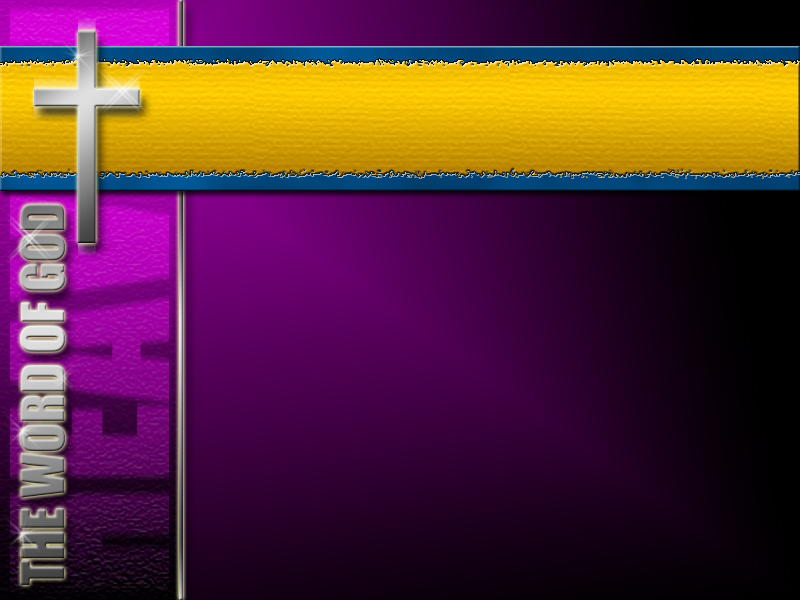 Will the Real God Please Stand Up?!
Will the Real God Please Stand Up?!
Mormon Misuse of Bible Passages
“…no man or woman…will ever enter into the Celestial Kingdom of God without the consent of Joseph Smith….every man and woman must have the certificate of Joseph Smith, junior, as a passport to their entrance into the mansion where God and Christ are….I cannot go there without his consent.” (President Brigham Young in JoD, 7:289)
I Cor. 8:4-6 – “…we know that an idol is nothing in the world, and that there is none other God but one.  For though there be that are called gods many, and lords many,).  But to us there is but one God…”
Appendix A
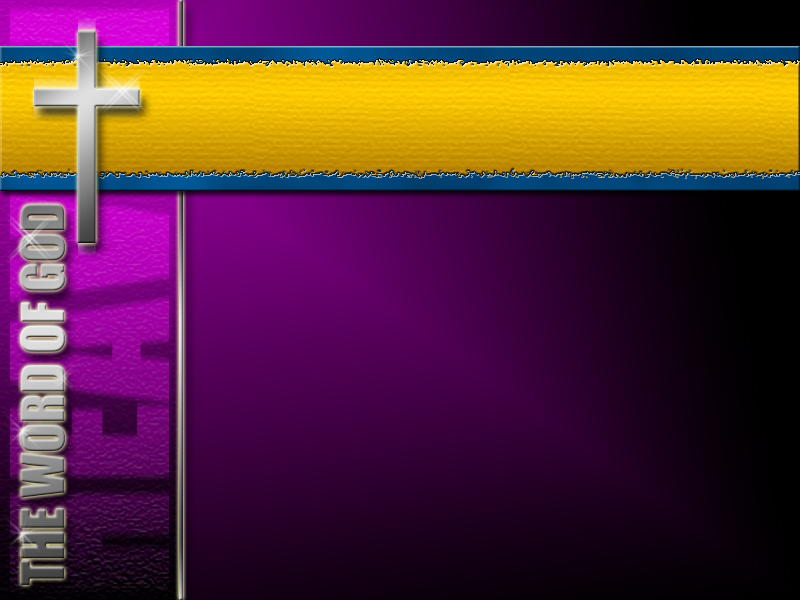 Will the Real God Please Stand Up?!
Will the Real God Please Stand Up?!
Mormon Misuse of Bible Passages
“…no man or woman…will ever enter into the Celestial Kingdom of God without the consent of Joseph Smith….every man and woman must have the certificate of Joseph Smith, junior, as a passport to their entrance into the mansion where God and Christ are….I cannot go there without his consent.” (President Brigham Young in JoD, 7:289)
The context is idols, which by definition are false gods.  Nothing more needs to be said.
Appendix A
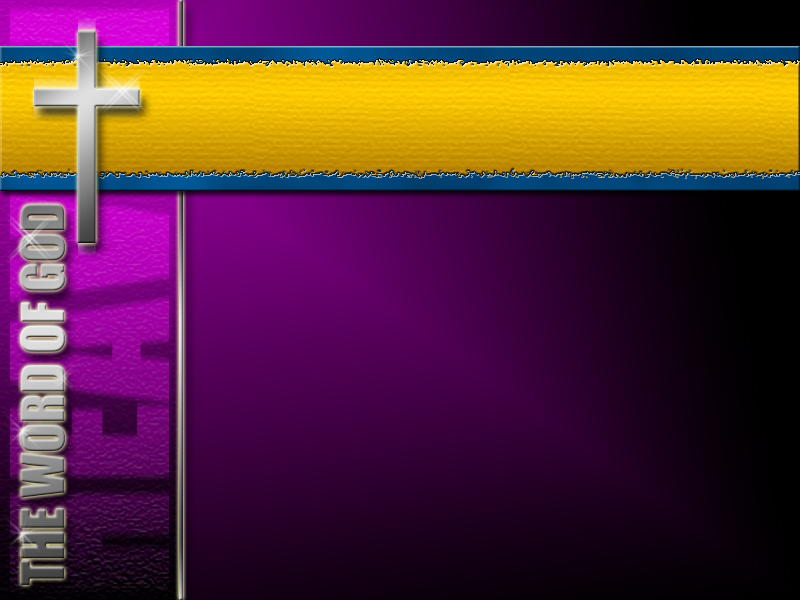 Will the Real God Please Stand Up?!
Will the Real God Please Stand Up?!
Mormon Misuse of Bible Passages
“…no man or woman…will ever enter into the Celestial Kingdom of God without the consent of Joseph Smith….every man and woman must have the certificate of Joseph Smith, junior, as a passport to their entrance into the mansion where God and Christ are….I cannot go there without his consent.” (President Brigham Young in JoD, 7:289)
Is. 41:21-24 – here God is challenging false gods to foretell the future, etc., things they obviously cannot do, and which only God can do. 

These are obviously false gods, plus God would not challenge any so-called real gods (although there aren’t any] to things they could do.
Appendix A
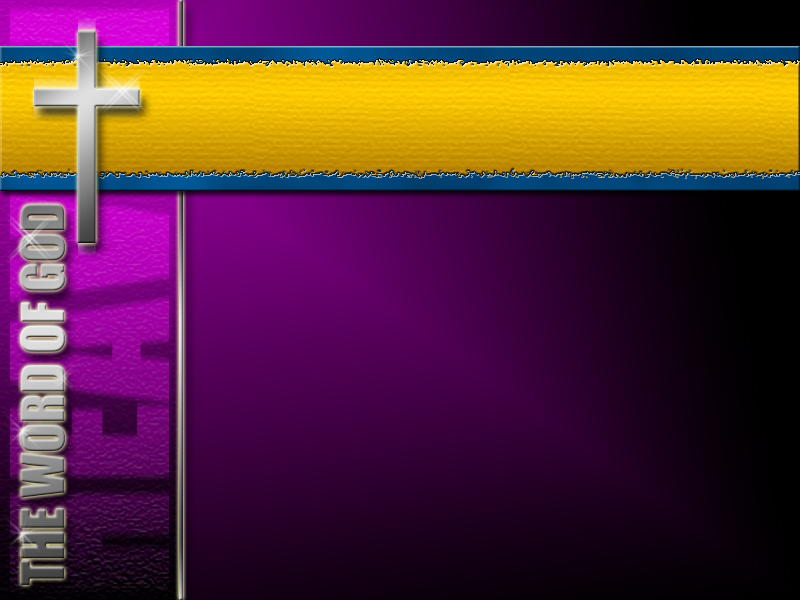 Will the Real God Please Stand Up?!
Will the Real God Please Stand Up?!
Mormon Misuse of Bible Passages
“…no man or woman…will ever enter into the Celestial Kingdom of God without the consent of Joseph Smith….every man and woman must have the certificate of Joseph Smith, junior, as a passport to their entrance into the mansion where God and Christ are….I cannot go there without his consent.” (President Brigham Young in JoD, 7:289)
Exodus 7:1-2 – Here the Lord says unto Moses, “…See, I have made thee a god to Pharoah…”

It would be ridiculous to use this passage to support polytheism by a Mormon as even they teach Moses could not become a god until some time after the resurrection.
Appendix A
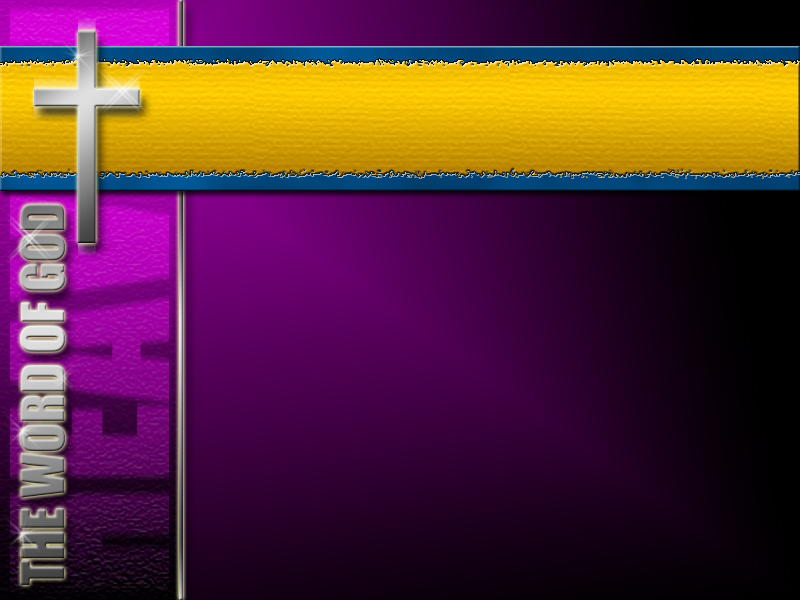 Will the Real God Please Stand Up?!
Will the Real God Please Stand Up?!
Mormon Misuse of Bible Passages
“…no man or woman…will ever enter into the Celestial Kingdom of God without the consent of Joseph Smith….every man and woman must have the certificate of Joseph Smith, junior, as a passport to their entrance into the mansion where God and Christ are….I cannot go there without his consent.” (President Brigham Young in JoD, 7:289)
God is using the term “elohim” (god) in somewhat of a metaphorical way;  in Pharoah’s eyes Moses was indeed a servant/channel of God and His power;  Moses represented God to Pharoah.
Appendix A
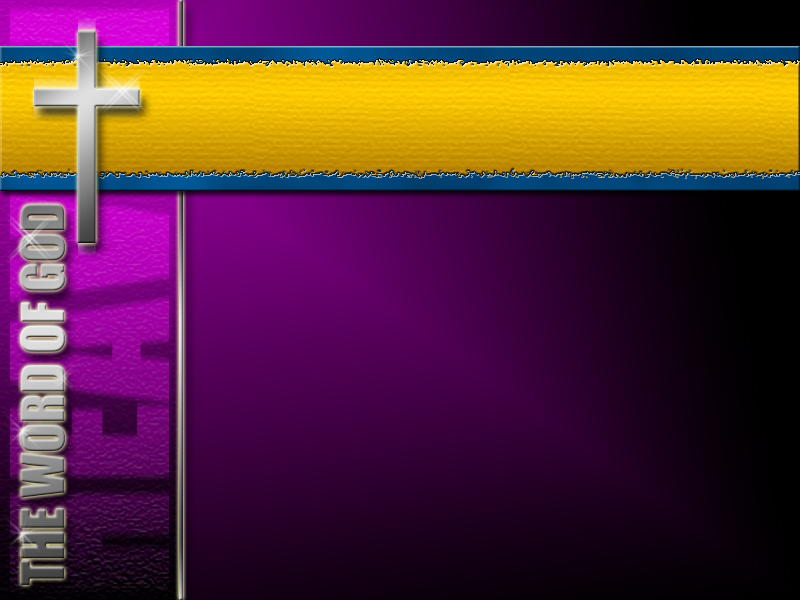 Will the Real God Please Stand Up?!
Will the Real God Please Stand Up?!
Mormon Misuse of Bible Passages
“…no man or woman…will ever enter into the Celestial Kingdom of God without the consent of Joseph Smith….every man and woman must have the certificate of Joseph Smith, junior, as a passport to their entrance into the mansion where God and Christ are….I cannot go there without his consent.” (President Brigham Young in JoD, 7:289)
Gen. 3:1-5 – here Satan tries to beguile Eve by telling her a lie that if she partakes of the fruit “...ye shall be as gods, knowing good and evil.”

On earth, this was the “original” lie, and unfortunately, Mormons are still falling for it, thinking they can become gods.
Appendix A
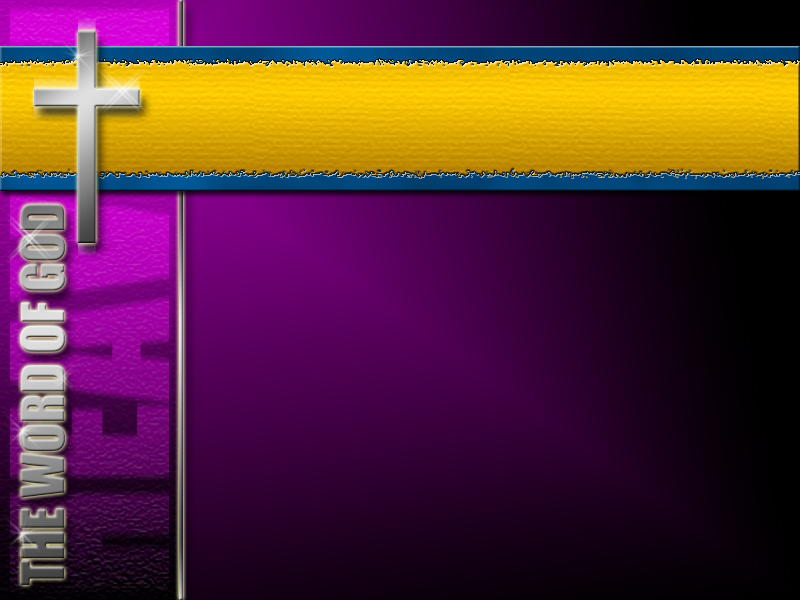 Will the Real God Please Stand Up?!
Will the Real God Please Stand Up?! Conclusion
“…no man or woman…will ever enter into the Celestial Kingdom of God without the consent of Joseph Smith….every man and woman must have the certificate of Joseph Smith, junior, as a passport to their entrance into the mansion where God and Christ are….I cannot go there without his consent.” (President Brigham Young in JoD, 7:289)
The verdict is clear:  
Mormonism’s gods (and salvations, as shown in another presentation) are totally contradictory to the one true God (and salvation) of the Bible.  

Therefore, each person has to make a decision:  Do they want Joseph Smith 
or Jesus Christ?